社会医学系専門医制度説 明 資 料
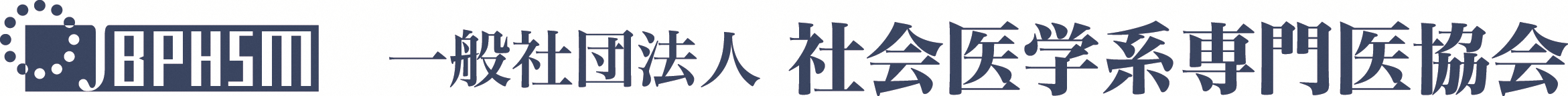 専門医・指導医認定委員会作成_2024年度版
（2024年7月現在の情報）
社会医学系専門医制度の経緯
2015年	  6月	社会医学領域に関連する学会・団体が共同提言
		「社会医学領域の専門医制度確立について」を公表
	  9月	社会医学系専門医協議会発足
2016年	  3月	専門研修プログラム整備基準策定
	10月	研修プログラムの認定開始
	12月	一般社団法人 社会医学系専門医協会 発足
2017年	  1月	経過措置専門医・指導医の認定開始
	  4月	社会医学系専門医制度開始、専攻医の登録開始
2019年　　8月　　第1回専門医認定試験実施
2020年　　9月　　第2回専門医認定試験実施（オンライン形式）
2022年　　4月　　経過措置専門医・指導医の更新開始
2024年　　4月　　特例措置による社会医学系専門医・指導医の認定開始
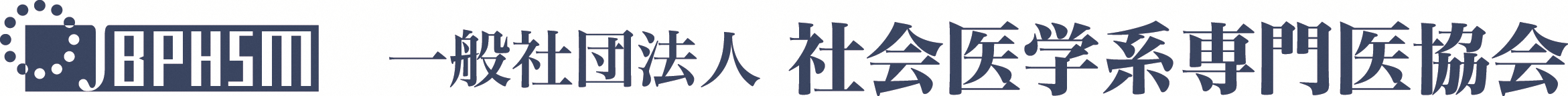 一般社団法人　社会医学系専門医協会（Japan Board of Public Health and Social Medicine）
・設立
　　平成28年12月５日
・構成（社員）
　　日本衛生学会、日本産業衛生学会、日本公衆衛生学会、日本疫学会、
　　日本医療・病院管理学会、日本医療情報学会、日本災害医学会、
　　日本職業・災害医学会
　　全国保健所長会、全国衛生部長会、地方衛生研究所全国協議会、
　　全国衛生学公衆衛生学教育協議会、日本医師会、日本医学会連合
      
	  　　　　　　　　　　（14学会・団体：８学会・６団体＝順不同）

・事務局
　　東京都文京区（学会支援機構内）2019年7月移転
オブザーバー：厚生労働省
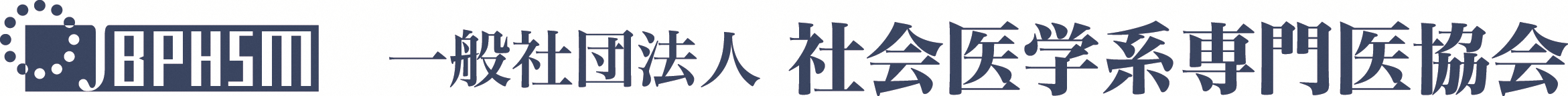 一般社団法人　社会医学系専門医協会（Japan Board of Public Health and Social Medicine）
目的
人々の健康に寄与するために、公衆衛生及び医療の重要な基盤となる社会 医学系専門医制度を運営し発展させること
事業
（１）社会医学系の専門医、指導医の育成と生涯学習に関する事業
（２）社会医学系専門医認定試験の実施に関する事業 
（３）社会医学系の専門医、指導医の資格の認定・更新に関する事業
（４）専門研修プログラムと研修施設の認定に関する事業
（５）社会医学系専門医制度の評価と発展に関する事業
（６）国内外の関連団体との連携及び協力
（７）社会医学系領域の成果の普及及び啓発活動
（8）その他、目的を達成するために必要な事業
組織
社員総会
理事会
理事長			今中　　雄一	日本医療・病院管理学会
副理事長、財務担当理事	大久保　靖司	日本産業衛生学会
総務担当理事		前田　　光哉	日本医療・病院管理学会
総務担当理事		大神　　明　	日本産業衛生学会
広報担当理事		小橋　　元　	日本衛生学会
委員会
企画調整委員会		小橋　　元　	日本衛生学会
研修プログラム認定委員会	大久保　靖司	日本産業衛生学会
専門医・指導医認定委員会	前田　　光哉	日本医療・病院管理学会
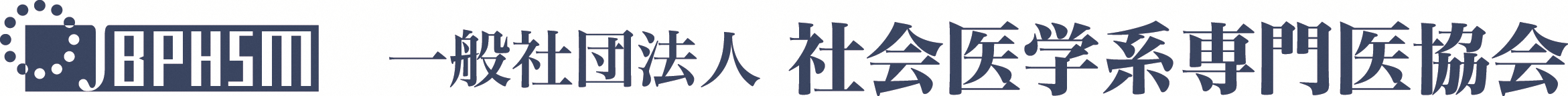 専門医制度の理念
本専門医制度は、個人へのアプローチにとどまらず、多様な集団、環境、社会システムにアプローチし、人々の健康の保持・増進、傷病の予防、リスク管理や社会制度運用に関してリーダーシップを発揮することにより社会に貢献する専門医を養成する。もって、多世代・生涯にわたる健康面での安全、安心の確保と向上に寄与することを理念としている。
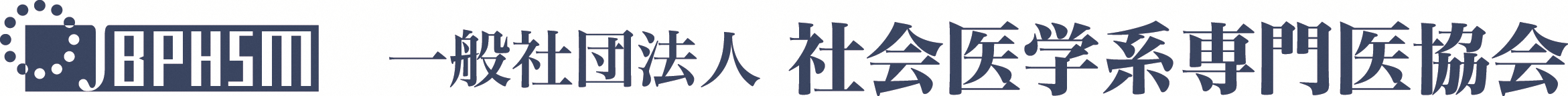 専門医の使命
本領域の専門医は、医師としての使命感、倫理性、人権尊重の意識、公共への責任感を持ち、医学を基盤として保健・医療・福祉サービス、環境リスク管理および社会システムに関する広範囲の専門的知識・技術・能力を駆使し、人々の命と健康を守ることを使命とする。
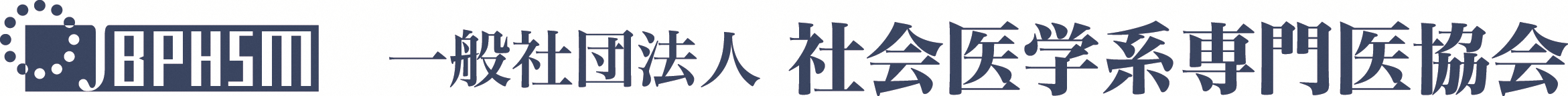 本領域の専門医のコア・コンピテンシーと有すべき専門知識
有すべき専門知識
コア・コンピテンシー
１．基礎的な臨床能力
２．分析評価能力
３．事業・組織管理能力
４．コミュニケーション能力
５．パートナーシップの構築能力
６．教育・指導能力
７．研究推進と成果の還元能力
８．倫理的行動能力
１．公衆衛生総論
２．保健医療政策
３．疫学・医学統計学
４．行動科学
５．組織経営・管理
６．健康危機管理
７．環境・産業保健
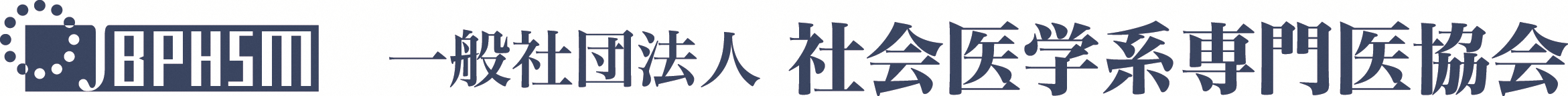 社会医学系専門医研修の概要
基本プログラム
専門医
指導医
専攻医
公衆衛生総論
保健医療政策
疫学・医学統計学
行動科学
組織経営・管理
健康危機管理
環境・産業保健
国立保健医療科学院
公衆衛生大学院等大学院
講習会＠各学会
e-ラーニング
その他
三 分 野
行政・地域
産業・環境
医 療
実践現場研修
3年間
医療現場
行 政
職 域
四 実 践 現 場
社会医学系専門医認定試験
教育・研究機関
専門医
サブスペシャリティ
専門医コースへ
＊大槻剛巳先生（広報担当理事）作成資料
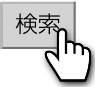 社会医学系専門医
研修制度の構成
協会
・プログラム整備指針
・施設認定基準
・指導医認定基準



・専門医認定試験
各研修施設群
・研修体制整備
・研修プログラム整備
参考・認定
提供
修了認定
試験・認定
専攻医
・研修実施
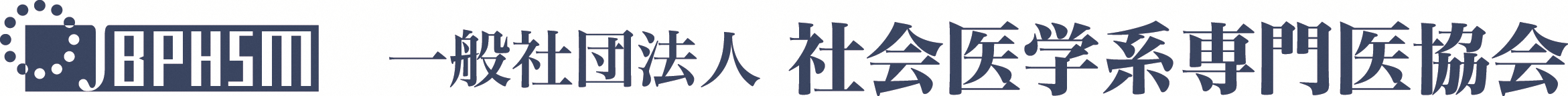 専門医・指導医・更新制度など
○指導医
・指導医研修の受講が必要（本日の指導医講習会です）
　指導医要件　＋　指導医研修　＝　制度上の指導資格
　　担当指導医：専攻医の研修全体の指導医
　　要素指導医：副分野など特定要素の指導医
○更新制度
・専門医・指導医ともに５年間ごとに更新が必要
○その他
・１人の指導医が担当する専攻医は原則５名以内
・専攻医数は研修施設群全体で在籍する指導医数の３倍以内
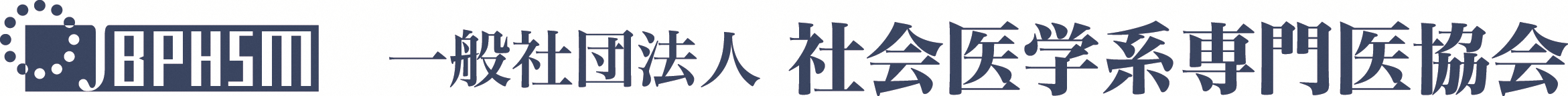 専門医・指導医等の登録・認定料等
○専門医（経過措置）
　・審査料				　9,900円
　・認定料				 14,850円
　・年間登録料（毎年）		　5,000円
○指導医
　・審査料				   9,900円
　・認定料				 14,850円
　・年間登録料（毎年）		　5,000円
〇専攻医
　・年間登録料（毎年）　　　　　5,000円
　・受験料　　　　　　　　　　 19,800円
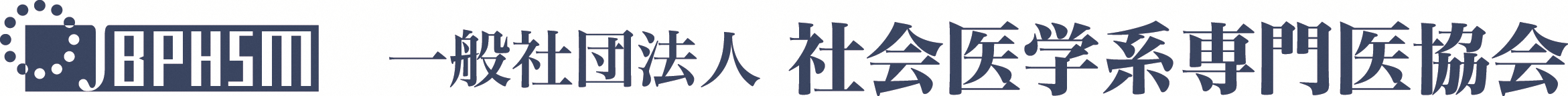 専門研修施設群
○研修基幹施設
　－研修プログラム管理委員会
　－研修プログラム統括責任者
　・研修連携施設
　・研修協力施設
　　（実践現場の学習）

研修基幹施設の役割
　・研修プログラムの作成・運営
　・研修の修了認定
　・研修内容の検証
＊監査制度(サイトビジット)あり
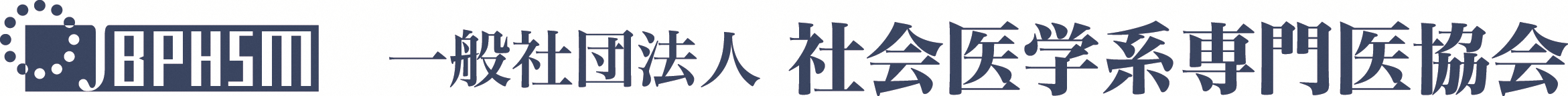 研修施設の要件
○研修基幹施設
・１名以上の指導医が在籍していること
・研修プログラム管理委員会が設置されていること
・研修プログラム統括責任者が任命されていること
・プログラム運営を支援する事務体制が整備されていること
・行政・地域、産業・環境、医療の３分野のうち、
　１分野以上の専門研修の全体または一部を提供できること

○研修連携施設
・１名以上の指導医が在籍していること
・行政・地域、産業・環境、医療の３分野のうち、
　１分野以上の専門研修の全体または一部を提供できること
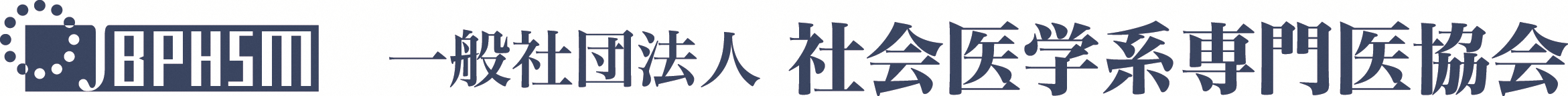 研修プログラム管理委員会
○委員会の機能
・研修プログラムの作成
・専攻医の学習機会の確保
・継続的・定期的に専攻医の研修状況を把握するための
　システム構築と改善
・適切な評価の保証
・修了判定
　研修プログラム管理委員会は，基幹施設および連携施設の
　指導医に対する指導権限を有する。また、専攻医の研修の
　進捗状況を把握して、各指導医および連携施設と協力して、
　研修過程で発生する諸問題に対する解決を図る。
○委員会の構成
　プログラム統括責任者，専門研修連携施設における
　指導責任者、関連職種の管理者
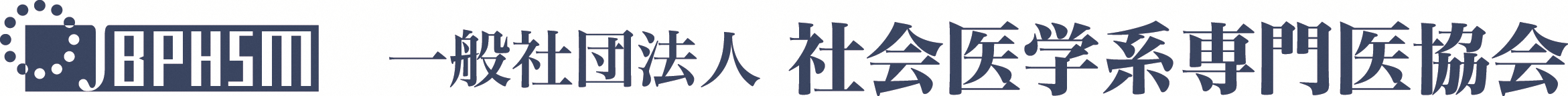 研修プログラム統括責任者
○責任者の要件
・指導医であること
・研修基幹施設に所属していること
・協会が開催する統括責任者研修会を修了していること
○責任者の役割と権限
・研修プログラム管理委員会の主宰
・専攻医の採用および修了認定
・指導医の管理および支援

＊プログラム統括責任者あたりの最大専攻医数はプログラム全体で20名以内とし、それ以上になる場合には、プログラム統括責任者の要件を満たす者の中から、20名ごとに１名の副プログラム統括責任者を置く。
＊研修基幹施設が複数の場合には、各施設から統括責任者または副統括責任者を出す。
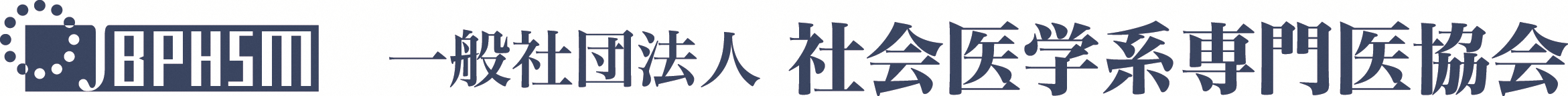 専門研修プログラム整備基準とは？
各領域の専門医制度において研修施設群が研修プログラムを
作成する上での参考資料であり、また認定を受ける上での
基準となる文書のことである。
　１．理念と使命
　２．専門研修の目標
　　　① 成果／② 到達目標／③ 経験目標
　３．専門研修の方法
　４．専門研修の評価
　５．専門研修施設とプログラムの認定基準
　６．専門研修プログラムを支える体制
　７．専門研修実績記録システムとマニュアル類の整備
　８．専門研修プログラムの評価と改善
　９．専攻医の採用と修了
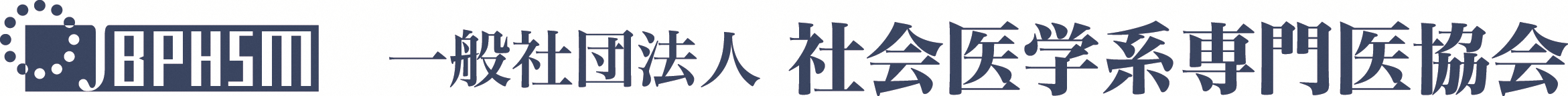 専門研修の目標　経験目標（経験すべき課題）
○総括的な課題（全項目が必須）
　・組織マネジメント
　・プロジェクトマネジメント
　・プロセスマネジメント
　・医療・健康情報の管理
　・保健・医療・福祉サービスの評価
　・疫学・統計学的アプローチ
○各論的な課題（全22項目中３項目の経験が必要）
　・保健対策		（母子保健ほか　６項目）
　・疾病対策・障害者支援（感染症対策ほか　４項目）
　・環境衛生管理		（生活環境衛生ほか　３項目）
　・健康危機管理		（パンデミック対策ほか ５項目）
　・医療・健康関連システム管理
　（医療・保健サービスの安全および質の管理ほか ４項目）
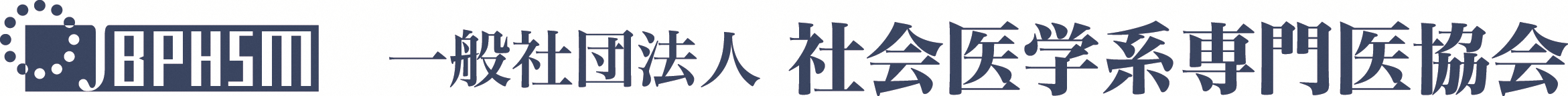 経験目標(課題解決のためのプロセス)⇒到達目標・専門技能、医師としての倫理性等
①　情報収集
　・健康状態を含む個人に関する情報
　・個人の集合体である集団に関する情報
　・個人が生活や就労する環境に関する情報等
②　情報の分析
③　解決のための計画の立案
　・個人へのアプローチ、集団や環境へのアプローチ
　・リスクマネジメント手法、クライシスマネジメント手法
④　実行
⑤　評価
　・計画の実行状況や目標の達成状況
⑥　評価結果に基づく継続的改善
到達目標（専門技能）
○社会的疾病管理能力
　個人や集団における様々な疾患や健康障害について、医学的知識に
　基づいて予防・事後措置のための判断を行うことができる技能

○健康危機管理能力
　感染症、食中毒、自然災害、事故等によって，住民等の健康に危機が
　差し迫っている又は発生した状況において、状況の把握、優先順位の
　決定、解決策の実行等の組織的努力を通して、危機を回避または
　影響を最小化する技能

○医療・保健資源調整能力
　保健医療体制整備、災害対応、感染症対策、作業関連疾患対策、生活
　習慣病対策等における課題解決のために、地域や職域、医療機関等に
　存在する医療・保健資源を関係者・関係機関と連携しながら計画的に
　調整、活用する技能
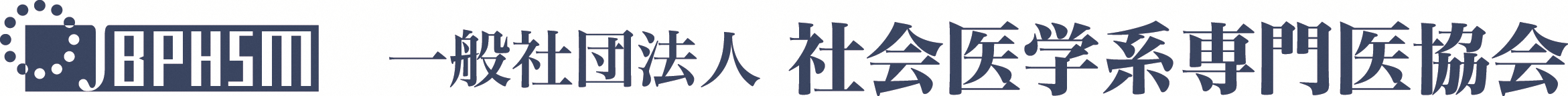 到達目標（専門知識）
○基本プログラム
　社会医学系分野に共通して必要な知識については、共通カリキュラムと
　して学会開催時等の講演プログラムや社会医学系大学院、国立保健医療
　科学院等において提供される教育プログラム等を受講して習得する
１．公衆衛生総論
　社会保障、福祉を含めた公衆衛生の歴史、基礎理論と関連施策をはじめ、
　行政・地域、産業・環境、医療の３分野における公衆衛生活動の現状と、
　専門医としての役割を理解する。
２．保健医療政策
　わが国の政策立案の基礎を理解した上で、個別の保健医療制度を関連
　法規、国および自治体での保健医療関連計画の内容を自分の業務と
　結びつけて理解する。
３．疫学・医学統計学
　人口や保健医療に関する統計の概要、疫学・医学統計学の基本的知識、
　社会調査法の基礎を身につけ、現場での業務に生かすことができる。
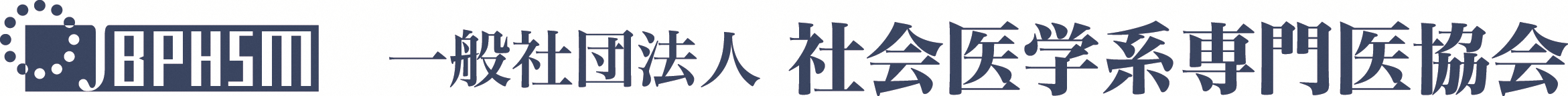 到達目標（専門知識）
４．行動科学
　健康に関する行動理論・モデルの基礎を身につけ、実際の保健指導・
　健康教育とその評価に応用することができる。
５．組織経営・管理
　医療・保健組織の長となる医師の役割を理解して経営・管理能力を
　向上させ、組織のパフォーマンスを改善するための方法を理解する。
６．健康危機管理
　感染症や自然災害、労災事故等の健康危機に対処する社会医学系
　医師としての実務的な能力を身につける。
７．環境・産業保健
　環境が人の健康に与える影響についてその対策も含めて理解できる。
　職域での健康問題とその解決のための法律や施策、地域保健との
　連携について理解できる。
　＊７項目各７時間、合計49時間の教育プログラムを提供。2018年にｅラーニング化を導入（疫学・医療統計学はeラーニングのみ）
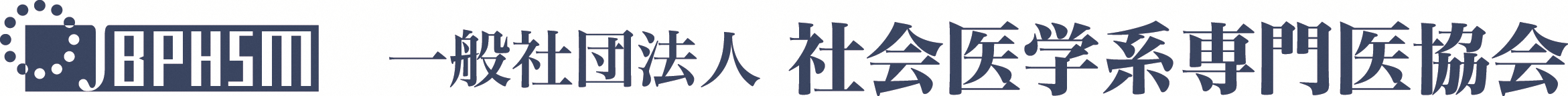 専門研修後の成果(コア・コンピテンシー)
１．基礎的な臨床能力
　　２．分析評価能力
　　３．事業・組織管理能力
　　４．コミュニケーション能力
　　５．パートナーシップの構築能力
　　６．教育・指導能力
　　７．研究推進と成果の還元能力
　　８．倫理的行動能力

上記８つのコア・コンピテンシーをもとに、国、地域、職域、医療現場等の社会に存在または発生する健康課題に対して、システム、環境、集団、個人といった幅広い対象に働きかけて問題を解決することができ、その際には医療・保健専門職のみならず、幅広い立場の関係者との協働および調整ができるようになることを目指す。
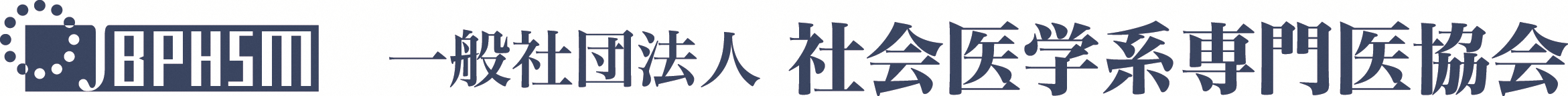 専門医研修の流れ
○研修開始
　・研修プログラムへの専攻医登録
　　行政地域／産業環境／医療保健の３分野から主分野１つ、副分野２つを選択
　・担当指導医との指導契約
　・研修計画の企画立案
○研修実施（３年間）
　・実践現場での学習
　・基本プログラム（７時間×７科目）の履修
　・学術活動（学会発表・論文発表）全国規模での学会等／自己学習　他
○研修評価
　・形成的評価とフィードバック
　・総括的評価
　　年次終了時／研修要素終了時／多職種
○修了認定
　・プログラム管理委員会による審査と統括責任者による判定
　　実践経験レポート／基本プログラムの履修／学会発表・論文発表
　　研修とフィードバック実施記録／指導医による目標到達確認
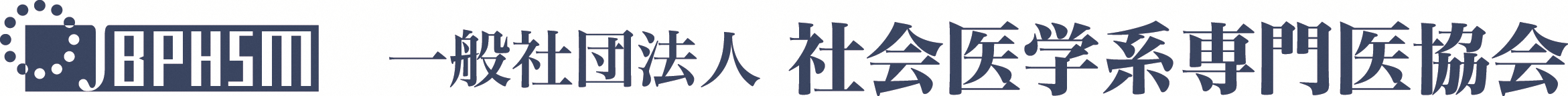 社会医学系専門医研修開始
○専攻医登録および担当指導医との契約
・専門研修を希望する場合には、主に研修を行う研修施設が
　属する研修施設群の研修プログラム管理委員会に対して、　
　専攻医登録申請を行う。
・研修プログラム管理委員会は社会医学系専門医協会に、
　専攻医の登録申請を行い、登録番号が付与される。
・専攻医登録が完了した後に、専攻医を担当する指導医と
　指導契約を結ぶ。
　＊専門医認定の際に必要となるため、書面等で記録を残す。
専攻医の登録料は、年間5,000円
○専門研修計画の立案
・専攻医は担当指導医と協議を行い専門研修計画を立案する。
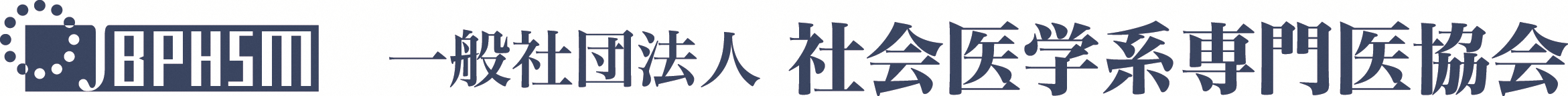 専攻医は順次受付
専攻医の期間は３年間（早期修了も可）
妊娠・出産・育児、病気休暇等で延長も可（6年まで）
通年で登録（３か月遡れる）
専攻医には、担当指導医が１名つく
研修手帳に活動・研修を記録していく
全ての専攻医は、各研修プログラム管理委員会を
　通じて、社会医学系専門医協会に登録する
・協会構成学会（８学会）に加入し、学会発表する
25
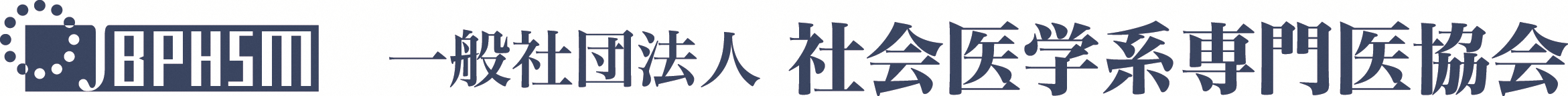 専門研修の方法
① 実践現場での学習
・３分野（行政・地域、産業・環境、医療）の課題の経験
　（１つの主分野と２つの副分野）を４つの実践現場
　（行政機関、職域機関、医療機関、 教育・研究機関）の
　いずれか（または複数）で行う
・副分野は、３年で各３０時間程度経験する
② 基本プログラム
・分野に関わらず共通のカリキュラム
・学会開催時等の研修プログラム、公衆衛生系大学院、
　国立保健医療科学院等のプログラム、e-ラーニングで提供
③ 研究活動
・協会構成8学会の学術大会等で発表（筆頭演者）
④ 自己学習
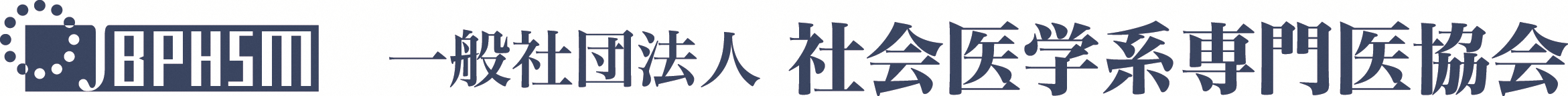 専門研修実績記録システム
専攻医は、専門研修実績記録システム
（当面は、専攻医研修手帳（Excel版））に
研修記録を記載する。

将来的にはＷｅｂ上登録システムも検討中。
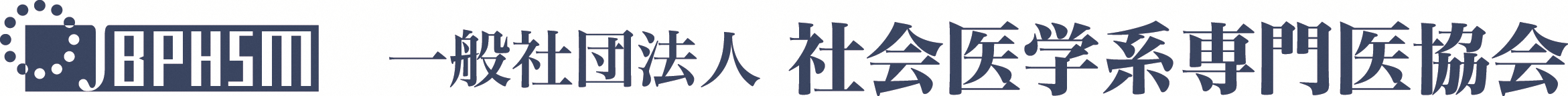 基本プログラムの認定
MPH学位プログラム提供する専門職大学院（2012年～）
MPHプログラム修了相当をもって、基本プログラム全体の修了とみなす。
専門職大学院以外のMPH学位プログラムを提供する大学院、MPH以外の大学院における社会医学系関連学位プログラム、国立保健医療科学院（2012年～）、産業医科大学産業医学基本講座（2017年～）
申請・シラバス提供により判断したうえで、修了相当をもって、基本プログラム全体の修了とみなす。
大学院または国立保健医療科学院等の授業科目・研修履修
申請・シラバス提供により科目単位で判断したうえで、履修証明をもって、当該科目の修了と認定する。
HPで公表
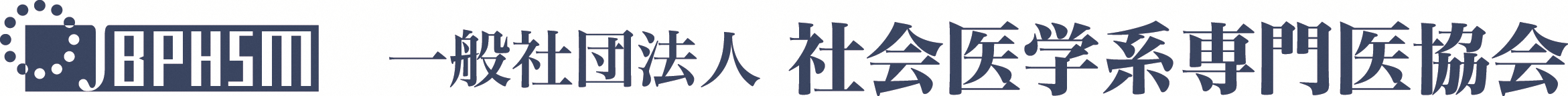 専攻医によるフィードバック
・専攻医は、プログラムの運営状況、研修内容の満足度、
　専攻医の処遇および安全確保等に関する項目等の項目に
　ついて、指導医および研修プログラムを評価する機会を
　年１回以上与えられる。

・研修プログラム管理委員会は、本評価によって専攻医に
　不利益が生じることがないようにする責任を負っている。
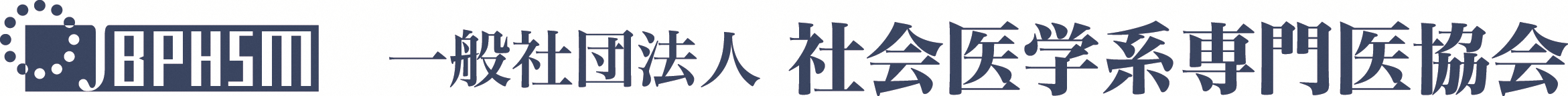 研修の休止・中断プログラム移動／プログラム外研修
○研修の休止
・病気療養、産前・産後休業、育児休業、介護休業、その他やむを得ない
　事由がある場合、研修の休止が認められる。
・休止期間が通算80日（平日換算）を超えた場合には、研修期間を延長
　する。
　→プログラム管理委員会で検討の上で統括責任者が承認する。
○研修の中断
・専攻医からの申請やその他の事由により研修を中断することがある。
○プログラムの移動
・１つの専門研修プログラムで一貫した研修を受けることが原則。
・やむを得ない場合には別の専門研修プログラムへ移動することが可能。
○プログラム外学習
・専門研修の期間中における海外の公衆衛生大学院への留学や国際機関で
　の経験等のプログラム外の経験について、研修プログラムの経験の一部
　として認めることができる。
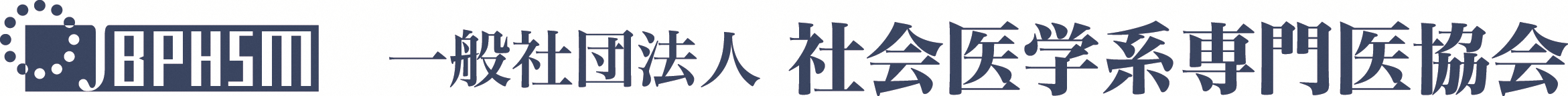 評価・修了認定
○評価
　・形成的評価
　　　年次終了時／研修要素修了時／日常的のフィードバック
　・総括的評価
　　　年次終了時／研修要素修了時／多職種による評価（年１回）
　　→専攻医研修実績記録システムの運用（当面はファイル・紙ベース）
○修了要件
　・１つの主分野および２つの副分野における実践経験
　・各論的課題全２２項目中経験した３項目以上の実践経験レポート、
　　合計５件以上の作成
　・基本プログラムの履修
　・関連学会の学術大会等での発表または論文発表（筆頭演者・著者）
　・専門研修実績記録システムへの必要な研修記録とフィードバックの
　　実施記録
　・担当指導医による専門研修の目標への到達の確認　
　　→研修プログラム委員会での審査・研修統括責任者による修了判定
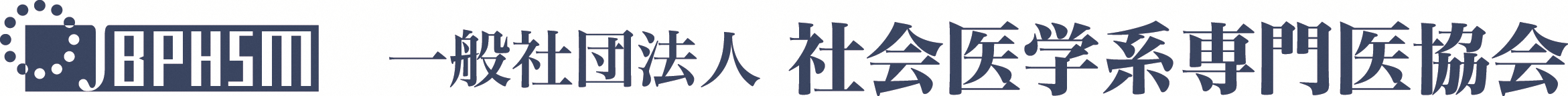 社会医学系専門医研修プログラム認定一覧
１）認定状況（2023年4月現在）
　　認定76プログラム

２）内訳
　　複数プログラム都府県：茨城、埼玉、東京、神奈川
　　静岡、愛知、奈良、大阪、岡山、高知、熊本

　　広域プログラム：DMAT 事務局、国立保健医療科学院、産業医科大学、労働者健康安全機構東日本、厚生労働省検疫所、厚生労働省医系技官
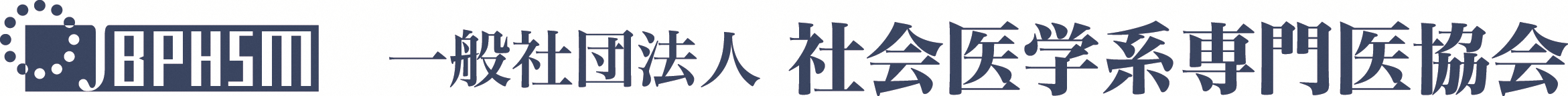 [Speaker Notes: 認定プログラムは2017年7月22日時点で63プログラム．
全国から幅広く認定されており，一部の都府県では複数のプログラムが認定されているところもあり．]
指導医、専門医、専攻医の登録状況について
2024年7月現在の登録数	3,499名
　　（指導医2,554名、専門医450名、専攻医495名）
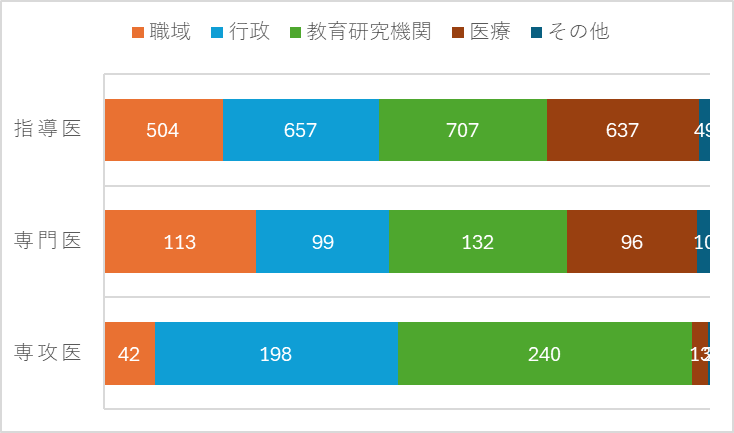 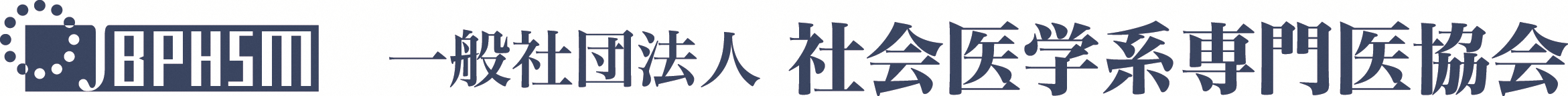 専門医受験資格A　（2019年～）
・医師免許取得後 5 年以上経過していること
・臨床研修 2 年修了者（2004 年以降に医師国家試験を合格した者に限る）
・社会医学系活動経験 3 年以上（専攻医での専門研修期間を含む）
・専攻医の専門プログラム修了者
①１つの主分野および２つの副分野における実践経験
②各論的課題全２２項目中経験した３項目以上の実践レポート、合計５件以上の作成
③基本プログラムの履修（7科目×７時間＝49時間）
④協会構成８学会の学術大会及び公衆衛生情報研究協議会研究会での発表（筆頭演者に限る）または協会構成８学会誌への論文発表（筆頭著者に限る）１件以上
⑤専攻医手帳への必要な研修記録とフィードバックの実施の記録
⑥担当指導医による専門研修の目標への到達の確認（指導医評価表）
専門医受験資格B（2024年～）
医師免許取得後 10 年以上経過していること
臨床研修 2 年修了者（2004 年以降に医師国家試験を合格した者に限る）
社会医学系専門医協会構成学会・団体の会員・所属歴が３年以上であること
基本プログラム（7科目×７時間＝49時間）を履修していること
臨床系の専門医、指導医又は認定医を有していること
協会構成８学会の学術大会及び公衆衛生情報研究協議会研究会での発表（筆頭演者に限る）または協会構成８学会誌への論文発表（筆頭著者に限る）が１件以上あること。
以下の(a)から(c)の全てを含む社会医学系活動の経験が、常勤換算で通算 5 年以上あること。
(a)行政・地域分野または産業・環境分野でパートタイムの業務を経験している
(b)行政・地域分野または産業・環境分野の学術集会への参加経験がある
(c)行政・地域分野または産業・環境分野の委員会への参加経験がある
実践レポートを医療分野５件、行政・地域分野５件、産業・環境分野５件の計１５件以上を作成し、社会医学系専門医・指導医のチェックを受けていること
過去の専門医認定試験の結果
過去の専門医認定試験の結果
過去の専門医認定試験の結果
社会医学系専門医制度のねらい
社会医学系専門医制度は､
　　☆ 個の力も､
　　☆ システムの力も､
次第に向上させていくことが主目的

生涯学習＋若手訓練 機会の充実
（継続的資質向上）
39
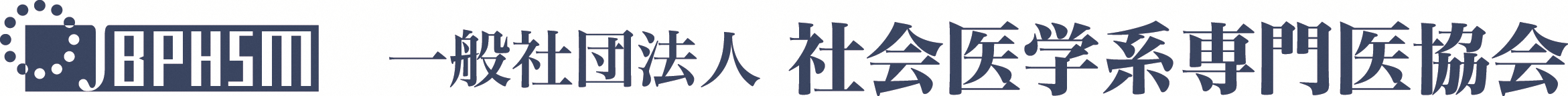 更新ルールについて
専門医・指導医の更新ルール
基本的要件
５年間中断なく継続して，社会医学系の専門的な活動を行い，自らの能力・技術の研鑽及び社会医学系分野の発展への貢献に励んでいること。
認定期間の５年間、指導医の登録を継続し、構成学会の学会員を継続していること。
社会医学系領域の実務・実績をもって、専門医／指導医としてのコンピテンシ―の維持・向上を示すこととし，５年目に以下の提出をもって審査を受けること。
(1) 申請書の提出
(2) 社会医学系分野に関連する講習の受講
(3) 社会医学系分野に関連する学会・団体活動の実績等
【2024年度版】更新手続き・今後のスケジュール

社会医学系専門医・指導医各位

社会医学系専門医・指導医の更新手続き、今後のスケジュールなどについて、下記のとおりご案内いたします。※第1号様式及び決済ページにつきましては、10月1日0時よりご入力が可能となります。

１．更新申請が必要な方
2020年度に認定された専門医・指導医（登録番号「専20－******」又は「指20－******」）
2019年度に認定された専門医・指導医（登録番号「専19－******」又は「指19－******」）
2018年度認定者で更新延長した専門医・指導医（登録番号「専18－******」又は「指18－******」）
2017年度認定者で更新延長した専門医・指導医（登録番号「専17－******」又は「指17－******」）
【2024年度版】更新手続き・今後のスケジュール

２．更新申請に必要な書類
経過措置専門医の更新、経過措置専門医・指導医、専門医・指導医、専門医が専門医のみの更新【下図のA,B】
更新申請WEBフォームのプリントアウト（第１号様式）
専門医用申請書類（第２・３号様式）
審査料振込のクレジット決済の返信メール　又は　審査料が振り込まれたことが分かる書類

経過措置専門医・指導医の更新、専門医・指導医の更新【下図のC】
更新申請WEBフォームのプリントアウト（第１号様式）
指導医用申請書類（第２・３号様式）
審査料振込のクレジット決済の返信メール　又は　審査料が振り込まれたことが分かる書類

経過措置専門医の更新時に指導医の申請、専門医の更新時に指導医の申請【下図のD、E】
更新申請WEBフォームのプリントアウト（第１号様式）
専門医→指導医用申請書類（第２・３号様式）
審査料振込のクレジット決済の返信メール　又は　審査料が振り込まれたことが分かる書類
専門医・指導医
経過措置専門医・指導医
C
C
D
E
A
A
経過措置専門医
専門医
A
B
【2024年度版】更新手続き・今後のスケジュール
３．更新要件
〇 共通事項（経過措置専門医・指導医、経過措置専門医、専門医に共通）
①社会医学系専門医協会構成 8 学会のいずれかに加入し、学会員を継続
②社会医学系専門医協会の年間登録料を5 年間、中断なく納めている
③社会医学系活動を 5 年間継続している（常勤・非常勤を問わない）
④社会医学系分野での活動実績が5年間に2 項目で申告の記載がある
⑤更新単位（Ｋ単位 10 単位、Ｇ単位 10 単位）を受講証明書等で確認
Ｋ単位 10 単位のうち、医療倫理・感染対策・医療安全は各 1 単位以上
Ｇ単位 10 単位のうち、構成学会の年次総会等への参加 3 回以上、かつ鍵となる学会の年次総会への参加 2 回以上(単位は認定期間内の受講、参加が有効)

（A）経過措置専門医・指導医、専門医・指導医、専門医が専門医のみの更新 
共通事項のみ

（B）経過措置専門医の更新（共通事項に加え）
①基本プログラム（7 科目×7 時間）49 時間を受講

（C）経過措置専門医・指導医の更新、専門医・指導医の更新（共通事項に加え）
①構成学会・団体主催の「指導医講習会」を認定期間内に 2 回以上受講
【2024年度版】更新手続き・今後のスケジュール

（D）経過措置専門医の更新時に指導医の申請（共通事項に加え）
①基本プログラム（7 科目×7 時間）49 時間を受講していること
②構成学会・団体主催の「指導医講習会」を認定期間内に 2 回以上受講
③専門医と認定されてから、協会構成学会の年次総会での発表歴（口演で筆頭のみ）、ポスター発表（筆頭のみ）、座長、シンポジスト（発表者のみ）、教育講演の演者など、または論文掲載（筆頭のみ） 

（E）専門医の更新時に指導医の申請（共通事項に加え）
①構成学会・団体主催の「指導医講習会」を認定期間内に 2 回以上受講
②専門医と認定されてから、協会構成学会の年次総会での発表歴（口演で筆頭のみ）、ポスター発表（筆頭のみ）、座長、シンポジスト（発表者のみ）、教育講演の演者など、または論文掲載（筆頭のみ）
【2024年度版】更新手続き・今後のスケジュール
４．更新の手続き
更新申請WEBフォームに必要事項を入力して、プリントアウトしてください（第１号様式）。WEBフォームは、こちらをクリックしてください。※登録ボタンを押す前に必ず「確認画面」を印刷してください。※入力後修正はできません。登録前に必ずご確認ください。
申請書類（第２号、第３号様式）をExcelで作成の上、印刷してください。
「２．更新申請に必要な書類」に示した書類を、社会医学系専門医協会事務局まで郵送で提出してください。※書類到着の有無につきましては、レターパック・簡易書留等ご自身で追跡確認のできる方法にてご自身でご確認をお願い致します。
提出いただいた書類は返却いたしません。一定期間経過後に社会医学系専門医協会事務局において処分いたします。
資格更新については、社会医学系専門医協会の年間登録料を 5 年間中断なく納めていることが要件となります。手続きの前に会員専用ページで納入状況をご確認ください。
審査料は、できるだけWEBクレジット決済を活用してください。振込を希望される方は、振込口座を事務局（jbphsm@asas-mail.jp）にお問い合わせください。
※決済画面につきましては、様式第1号の登録後、画面遷移いたします。時間経過及び作業の中断により、入力が初めからやり直しとなってしまう場合がございます。お時間に余裕をもってご申請ください。
【2024年度版】更新手続き・今後のスケジュール
2023年度のみに更新延長届を提出された方は、審査料は11,880円です。
2022年度及び2023年度に更新延長届を提出された方は、審査料は13,860円です。2021年度、2022年度及び2023年度に更新延長届を提出された方は、審査料は15,840円です。
５．更新手続きの時期
更新書類の提出期間は、2024年10月1日～11月30日（必着）です。
申請時期以降の学会・講習会のG単位・K単位の申請につきましては、更新申請WEBフォームに2025年3月31日までに取得予定の単位数を記載し、申請書類（第２号又は第３号様式）の「開催日」欄に「参加見込み」と記載してください。
【2024年度版】更新手続き・今後のスケジュール
６．更新の１年延長を希望される方へ
2025年3月31日までに延長届を、社会医学系専門医協会事務局まで郵送で提出してください。
延長届を提出された方が更新の申請を行う際に、１年間の延長につき、審査料を1,980円増額します。更新延長届提出時の審査料の振込は不要です。
2017年度に専門医・指導医を取得された方のうち、2025 年 3 月 31 日の時点で反応がない場合は、都道府県、氏名、専門医／指導医の区分を 協会 Web サイトから削除します。
第１期「2018年度～2022年度」を「2018年度～2025年度」に延長した専門医・指導医の第２期は「2026年度～2030年度」となります。
第１期「2019年度～2023年度」を「2019年度～2025年度」に延長した専門医・指導医の第２期は「2026年度～2030年度」となります。
第１期「2020年度～2024年度」を「2020年度～2025年度」に延長した専門医・指導医の第２期は「2026年度～2030年度」となります。
更新期間の延長は１年単位で、上限は３年までです。
更新延長届はこちらからダウンロードしてください。
【2024年度版】更新手続き・今後のスケジュール
７．今後のスケジュール
認定証は、認定料の支払が確認されましたら、順次発送いたします。
８．留意事項
2024年度の更新申請手続きにおいて、以下の書類の提出は不要ですが、審査の過程で申告内容について疑義が生じた場合、担当委員会が以下の全部又は一部の提出を求めることがあります。つきましては、以下の書類は、更新手続が終了するまで、大切に保管してください
講演会等受講証明書
共通講習「医療倫理」、「感染対策」、「医療安全」
必須受講項目「指導医講習会」
選択受講項目
【2024年度版】更新手続き・今後のスケジュール
共通講習（Eラーニングシステム）受講レポート（共通講習をEラーニングシステムで受講した方に限る）
学会参加証明書類（学会に参加したことを証する参加証明書、ネームプレート、 参加証、領収書、学会参加登録済みメール等）
学会・団体活動等の実績証明書
学会発表関係書類（学会誌の表紙、抄録等）
論文発表関係書類（論文の抄録等）
行政機関設置の審議会、検討会等への参加に関する書類（委嘱状や委員会名簿等）

②　①で提出が必要と認められた場合は、以下の書類をPDF又はJPEGで読み取り、メールで提出してください。提出いただいた書類は返却いたしません。
講演会等受講証明書（コピー又は写メールを打ち出したものも可）
共通講習（Eラーニングシステム）受講レポート（WORDで作成の上、PDFに変換したもの）
学会参加証明書類（コピー又は写メールを打ち出したものも可）
学会・団体活動等の実績証明書
指導医及び専門医の更新状況（2021年度の実績）
指導医及び専門医の更新状況（2022年度の実績）
指導医及び専門医の更新状況（2023年度の実績）
更新ルールについて
(1) WEBフォームに入力
認定の更新のために更新申請WEBフォームに入力
更新申請WEBフォームのプリントアウト（第1号様式）を提出
WEBフォームは、下記ホームページに掲載
http://shakai-senmon-i.umin.jp/news/2527/
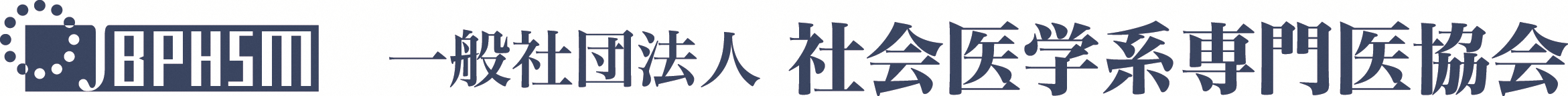 第1号様式　入力画面
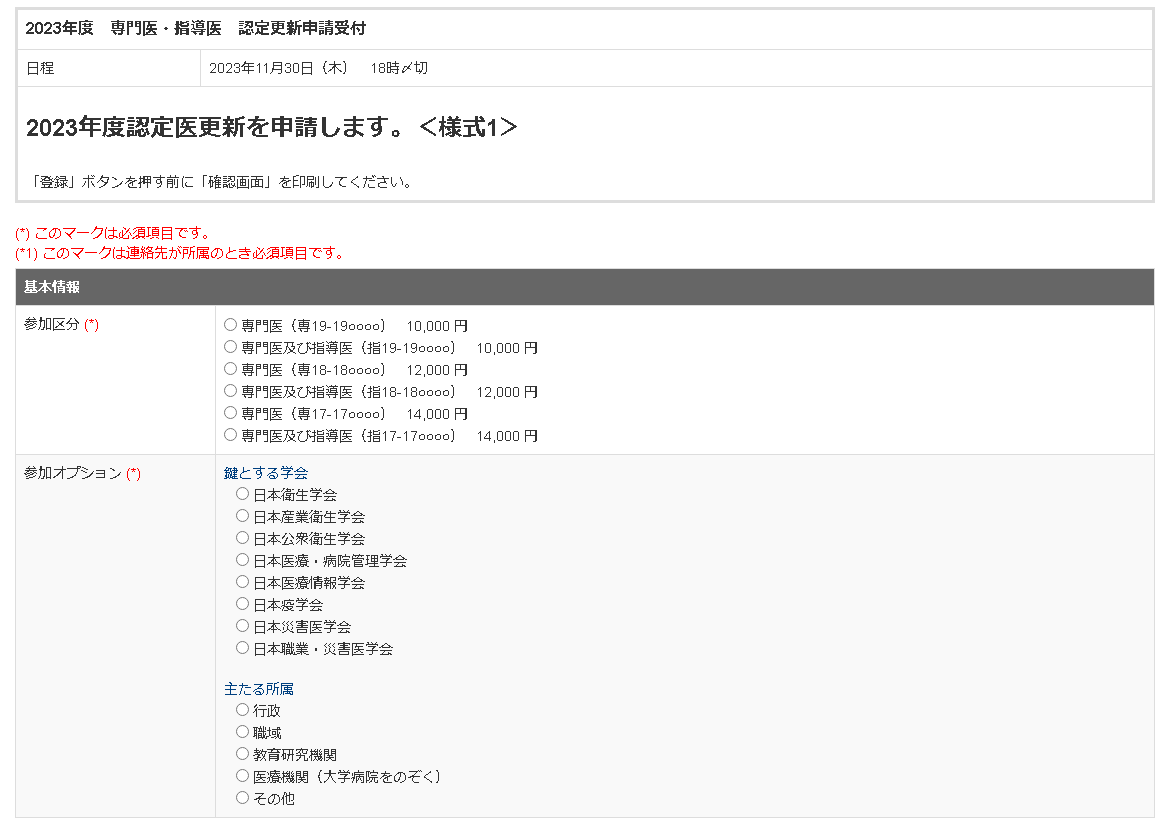 WEBフォームに入力の上、プリントアウトしてください。
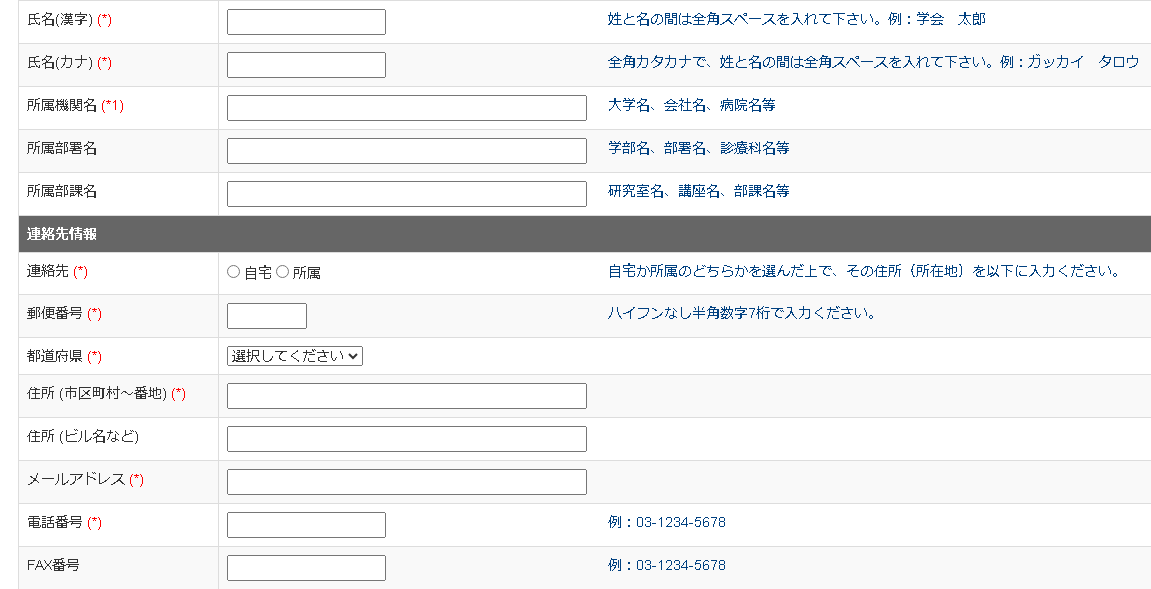 WEBフォームに入力の上、プリントアウトしてください。
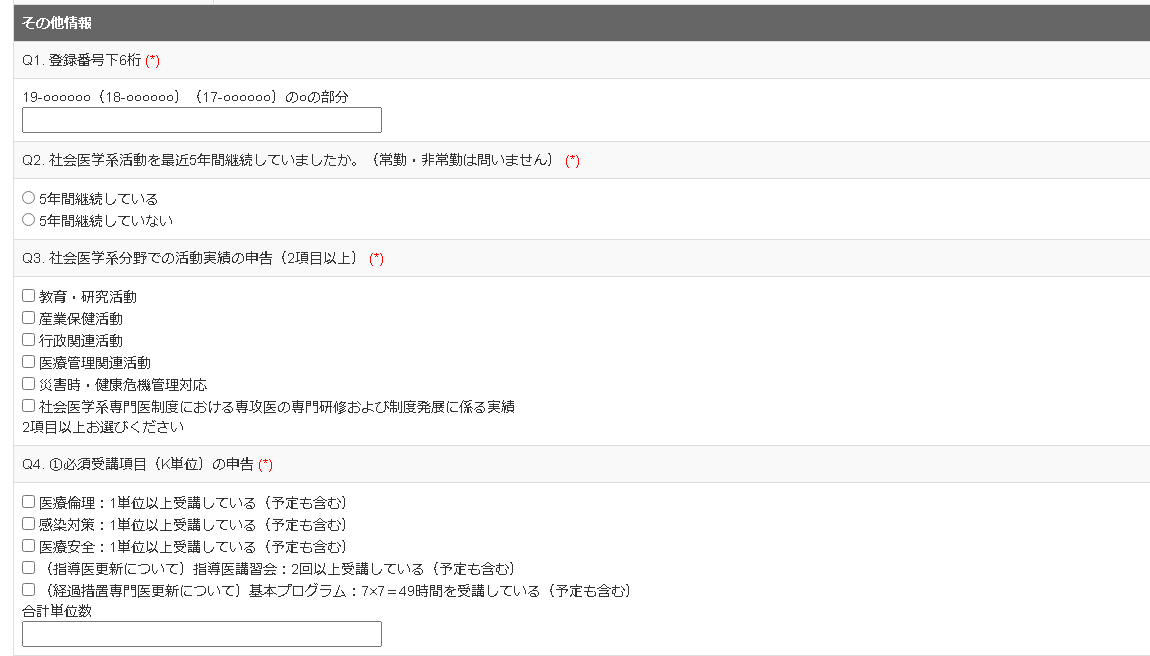 WEBフォームに入力の上、プリントアウトしてください。
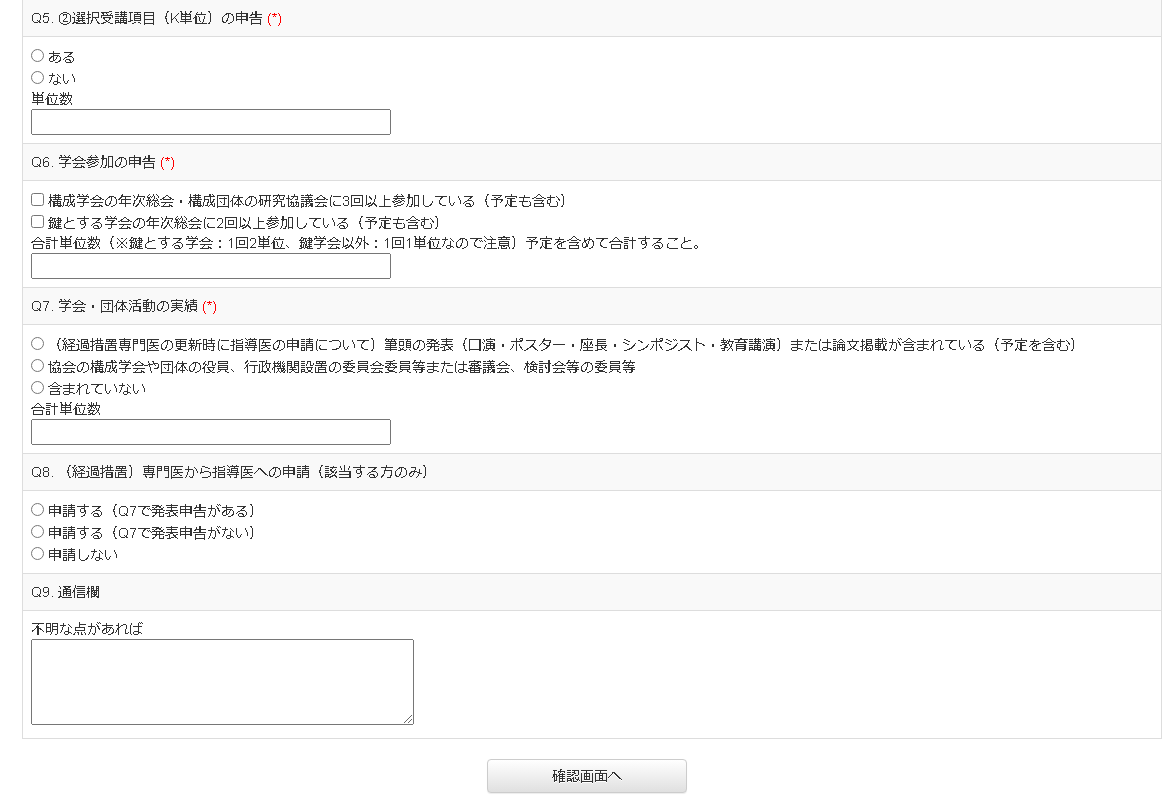 WEBフォームに入力の上、プリントアウトしてください。
更新ルールについて
(2)社会医学系分野での活動実績の申告	その１
社会医学系活動を認定期間に継続することが更新の前提
6項目のうち、少なくとも2項目での5年間の継続的な活動が必須（別途規則に沿って病欠、産休などの例外は認める）
(1) 教育・研究活動
(2) 産業保健活動
(3) 行政関連活動
(4) 医療管理関連活動
(5) 災害時・健康危機管理対応
(6) 社会医学系専門医制度における専攻医の専門研修及び制度発展に係る実績
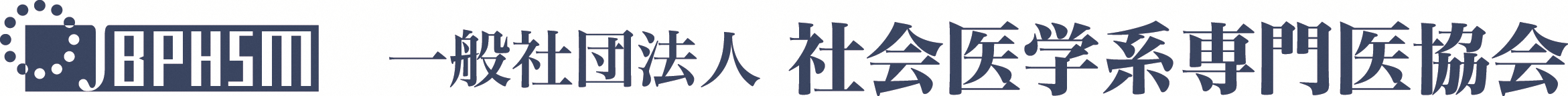 更新ルールについて
(2)社会医学系分野での活動実績の申告	その2
(1)教育・研究活動
	（大学等での教育活動）
大学や専門学校等での人材育成や講義
担当授業科目名や授業時間
市民公開講座や各種の研修会・学会・研究会等の教育講演等の講師歴など
	（研究活動）
研究テーマ、研究報告書の概要、研究資金獲得状況など

(2)産業保健活動
担当事業所名、作業環境管理・作業管理・健康管理、労働衛生教育・統括管理の実績など

(3)行政関連活動
担当行政分野名、行政機関主催の会議やイベント出席、行政機関設置の委員会や検討会等での委員歴など
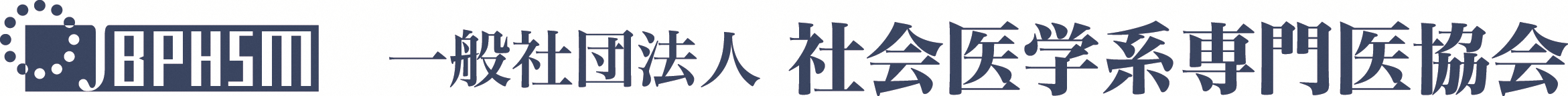 更新ルールについて
(2)社会医学系分野での活動実績の申告	その3
(4)医療管理関連活動
医療管理・病院管理、医療情報システム開発や運用管理、医療安全管理に係る実績など

(5)災害時・健康危機管理対応
災害被災地での活動内容、防災訓練への参加、感染症のアウトブレイクや食中毒への対応など

(6)社会医学系専門医制度における専攻医の専門研修
　　及び制度発展に係る実績
	（専攻医の研修への参画）
専攻医の担当指導医の実績、専門研修プログラムの連携施設・協力施設での研修協力、専門研修プログラム管理委員会の委員など
	（社会医学系専門医協会活動への参画）
協会主催講習会(基本プログラム、指導医講習会等)の講師、協会設置の委員会委員としての活動、理事としての活動など
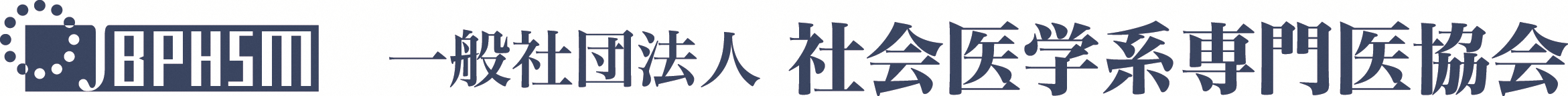 更新ルールについて
(4)社会医学系分野に関連する講習の受講
１コマ(約1～2時間)１受講を１単位（クレジット）として、下記の必須受講項目及び選択受講項目と合わせ、5年間で10単位以上の取得を必須とする（K単位）Ｑ＆Ａを参照
(1)必須受講項目
	（倫理・安全等）
「医療倫理」「感染対策」「医療安全」の3項目は受講が必須
※臨床系専門医制度で「共通講習」として位置づけられているものでも可。
　 受講においてはｅラーニングや施設内講習なども認める。
	（指導医講習会）
指導医の更新においては、協会または構成学会･団体が主催する「指導医講習会」の2回以上の受講が必須 （毎年1回の受講を推奨）
※指導医講習会に専門医が参加した際には、選択受講科目としてカウント

(2)選択受講項目
協会加盟の学会及び団体が指定する研修会、講習会、セミナー、年次総会時の教育講演等の受講
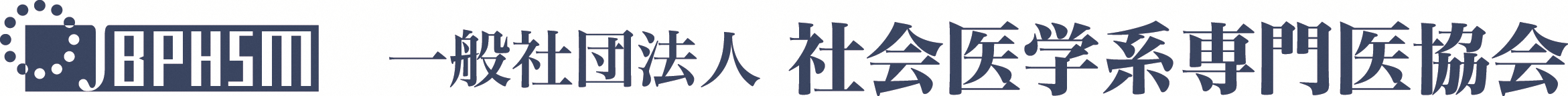 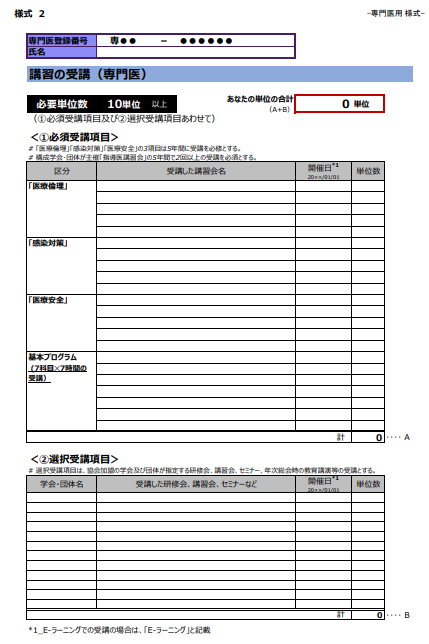 様式２に沿って、5年間の期間中における必須受講項目と選択受講項目の講習会名、開催日、単位数を記載
申請時期以降のK単位の申請につきましては、「開催日」欄に「参加見込み」と記載してください。
Excelで作成の上、シートごとにプリントアウトしてください。
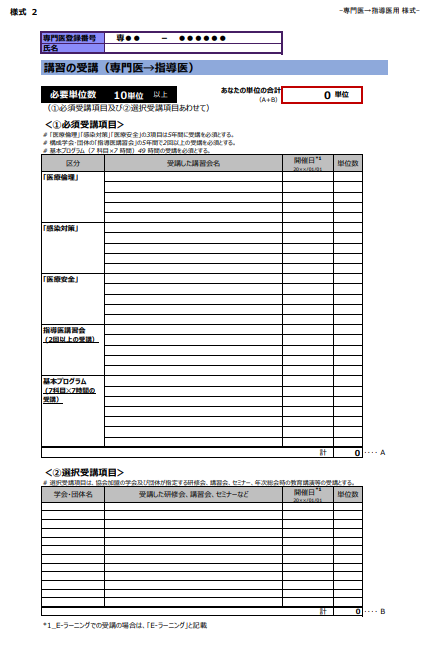 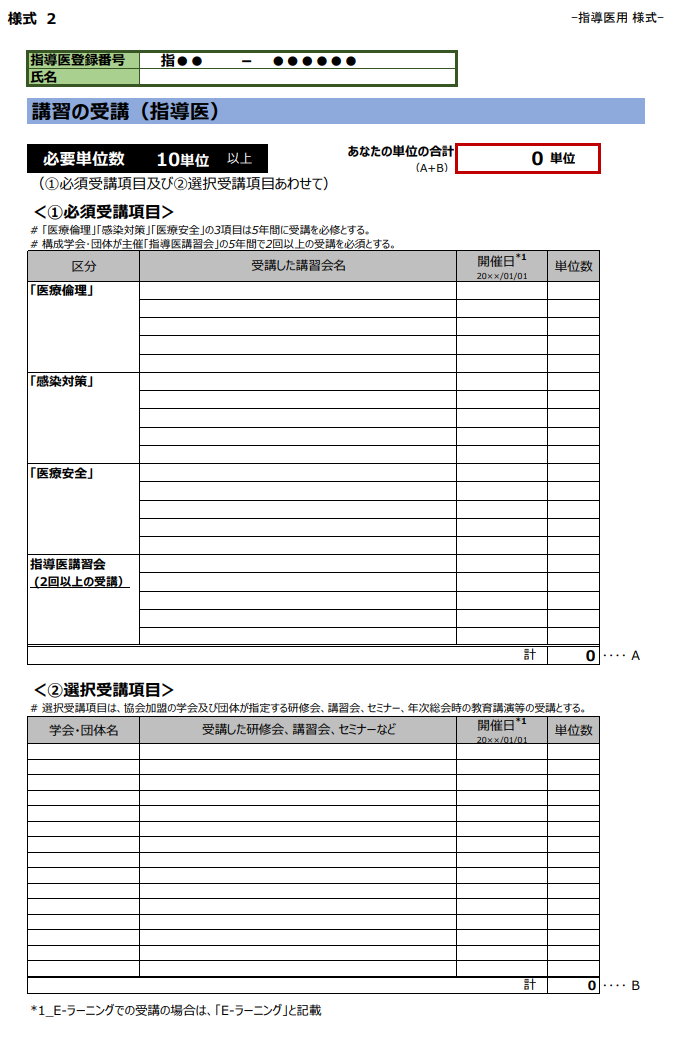 更新ルールについて
(5)社会医学系分野に関連する学会・団体活動の　　実績等
社会医学系分野における能動的な貢献を評価するために学会等への参加や発表などを必要とし，次スライドの基準をもとに5年間で10単位以上の取得を必須とする（G単位）
※講習の受講（10単位）とは別に取得しなければいけないことに留意

【留意事項】
学会等への参加回数については，以下に留意すること
協会の構成学会の年次総会や構成団体の研究協議会等に5年間で3回以上の参加が必須
うち，鍵となる協会構成学会の年次総会には2回以上の参加が必須
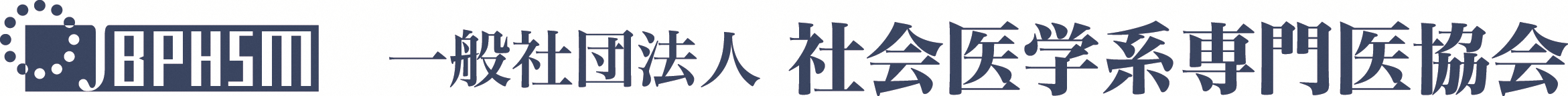 更新ルールについて
学会・団体活動等の実績の単位(クレジット)
更新ルールについて
学会・団体活動等の実績の単位(クレジット)
協会構成学会・団体で更新単位を指定する講習会等については、
社会医学系専門医協会Webページに順次掲載されます。
説明会・講習会
http://shakai-senmon-i.umin.jp/seminar/
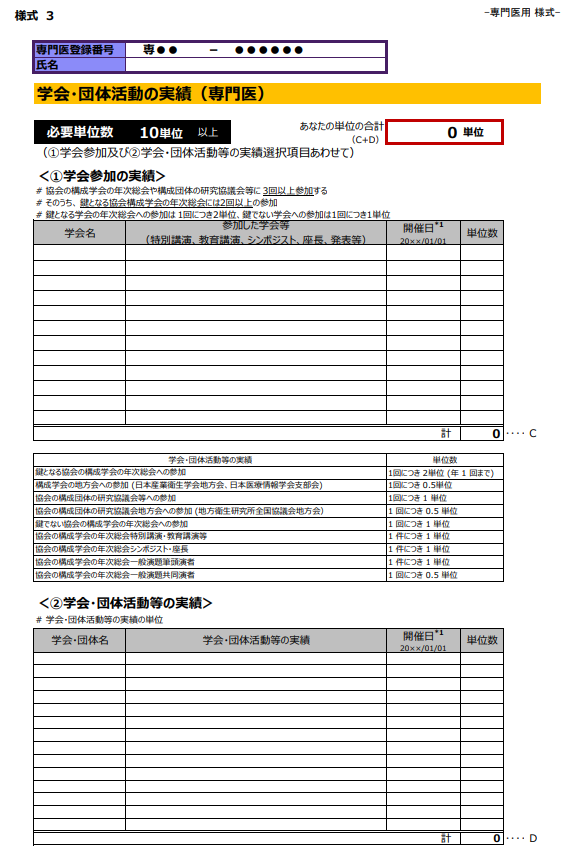 様式３に沿って、5年間の期間中における参加学会名、活動実績、開催日、単位数を記載
申請時期以降の学会・講習会のG単位の申請につきましては、「開催日」欄に「参加見込み」と記載してください。
Excelで作成の上、シートごとにプリントアウトしてください。
提出いただいた書類は返却いたしません。
一定期間経過後に社会医学系専門医協会事務局において処分いたします。
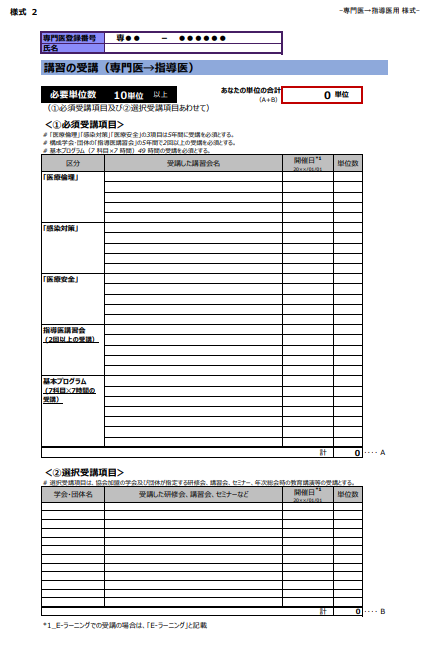 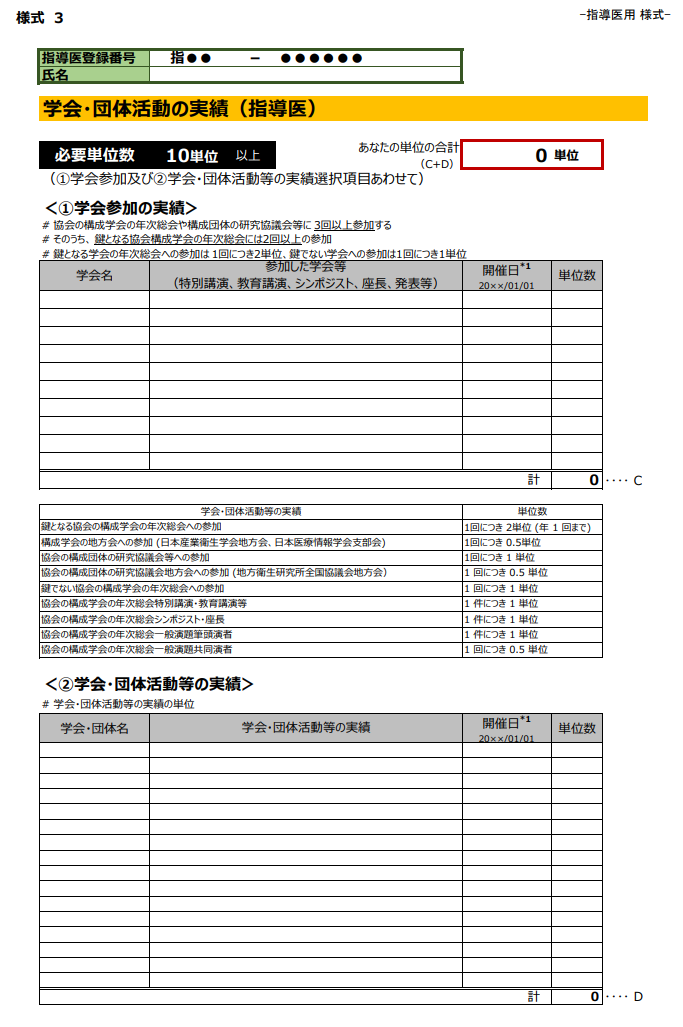 【学会総会の開催時期】
◆社会医学系専門医協会のHP
情報発信
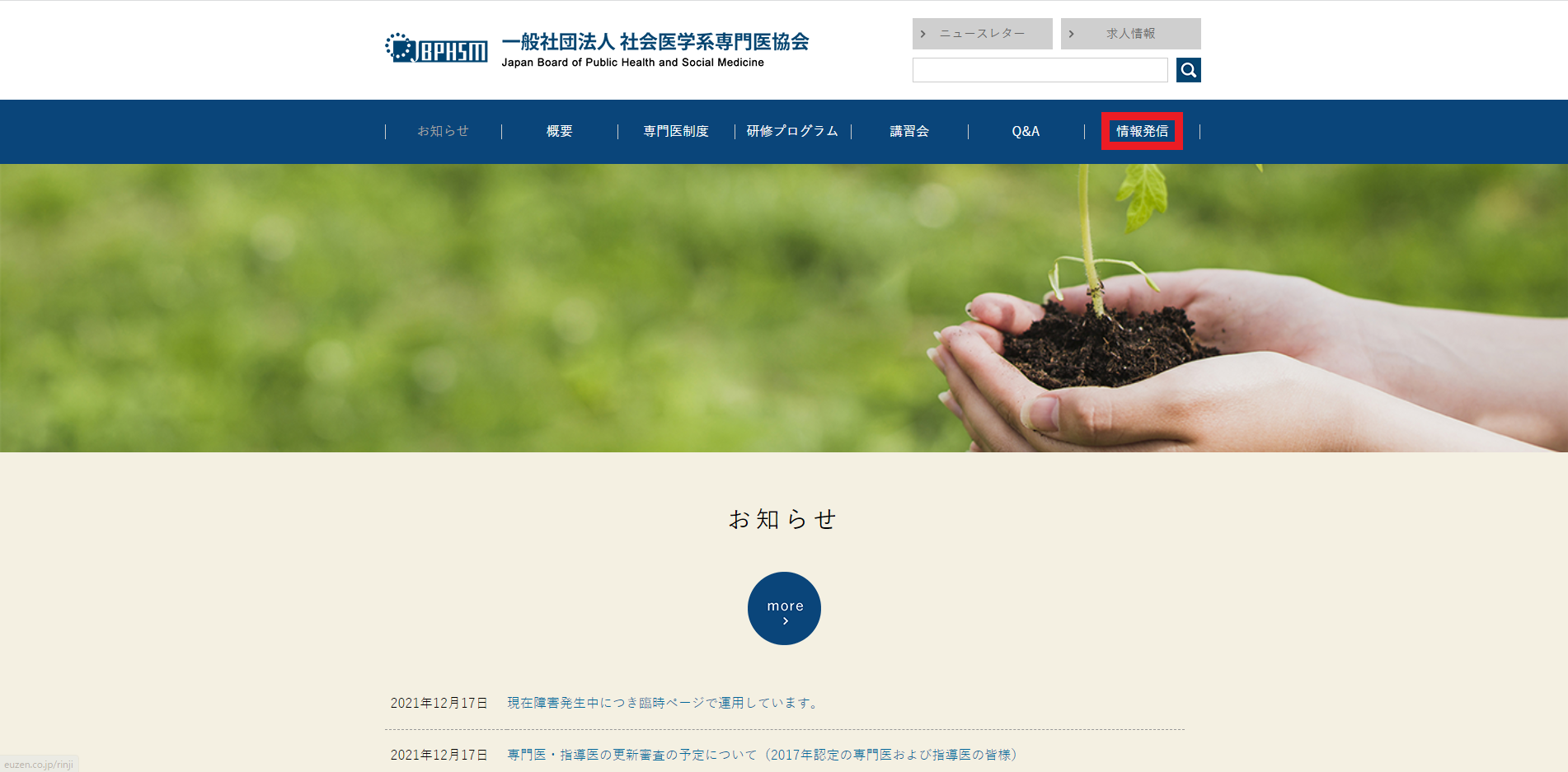 ◆ウエブコンテンツ格納
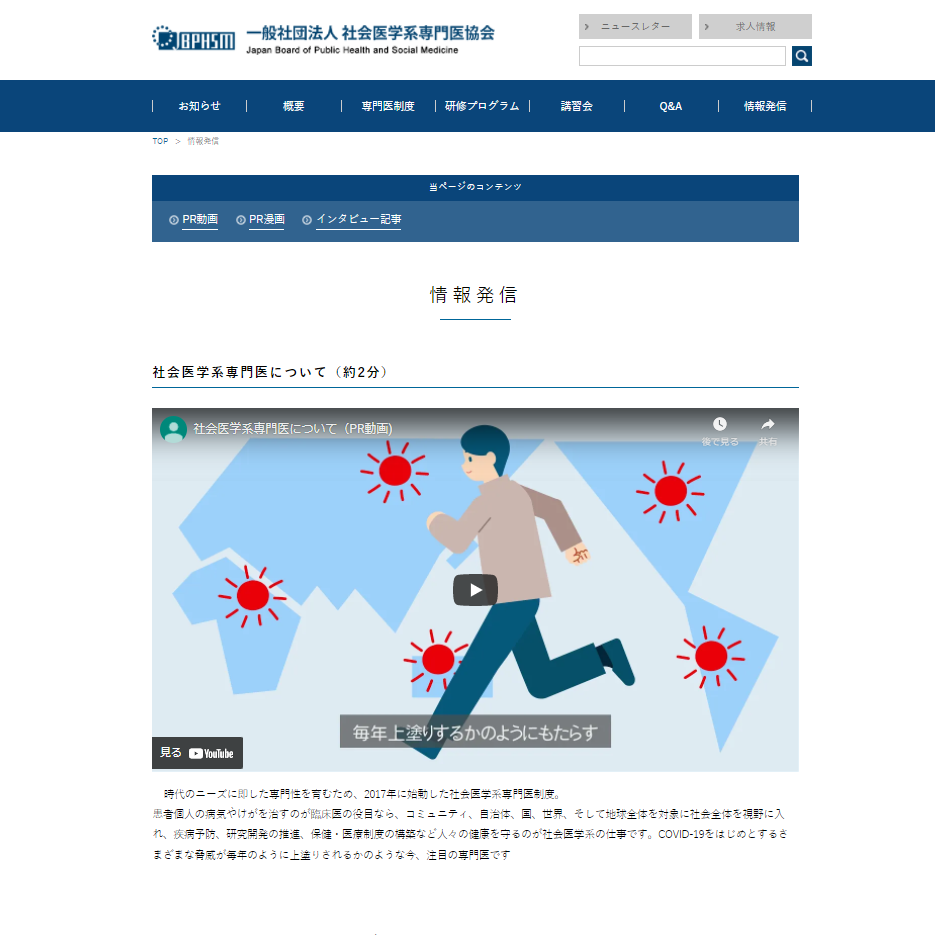 ◆協会のニュースレター、HPの充実化
構成学会の総会等の情報
協会からの情報を載せる
（専門医等の更新情報など）
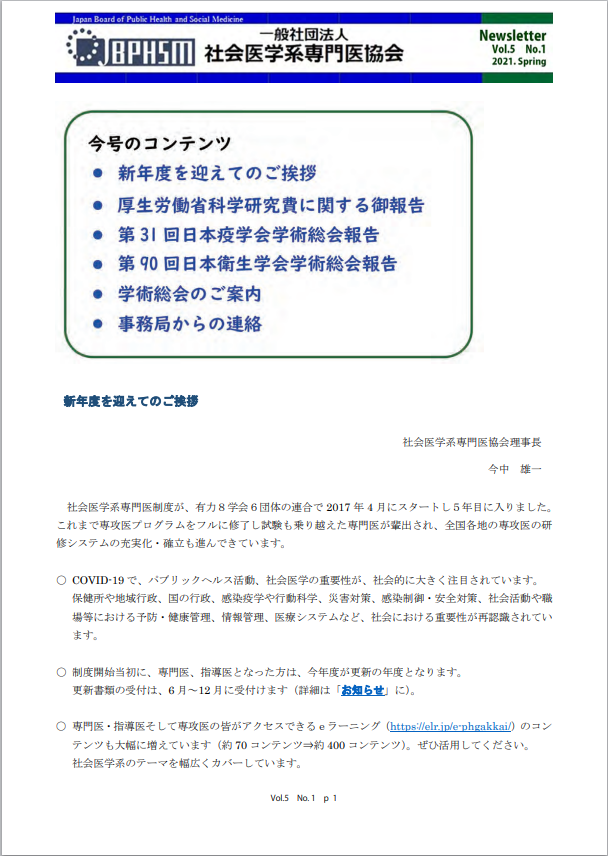 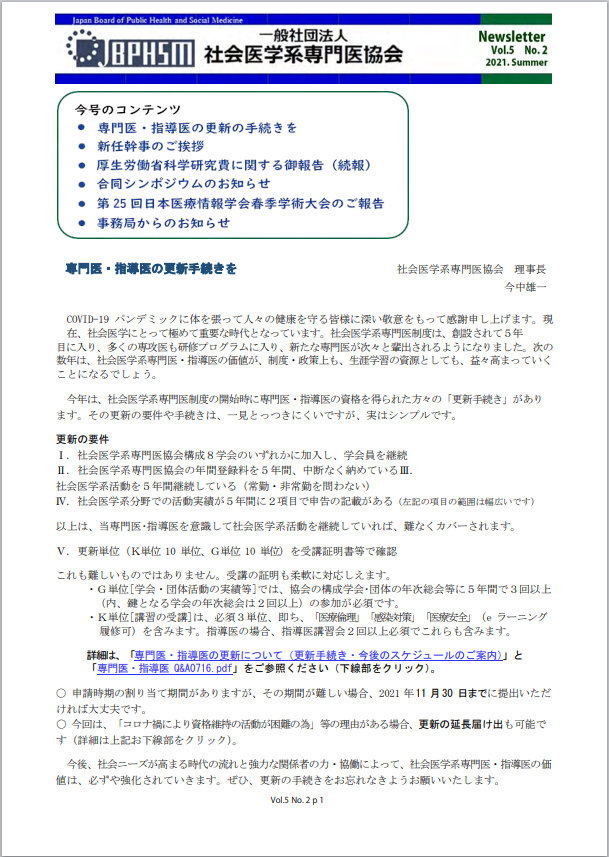 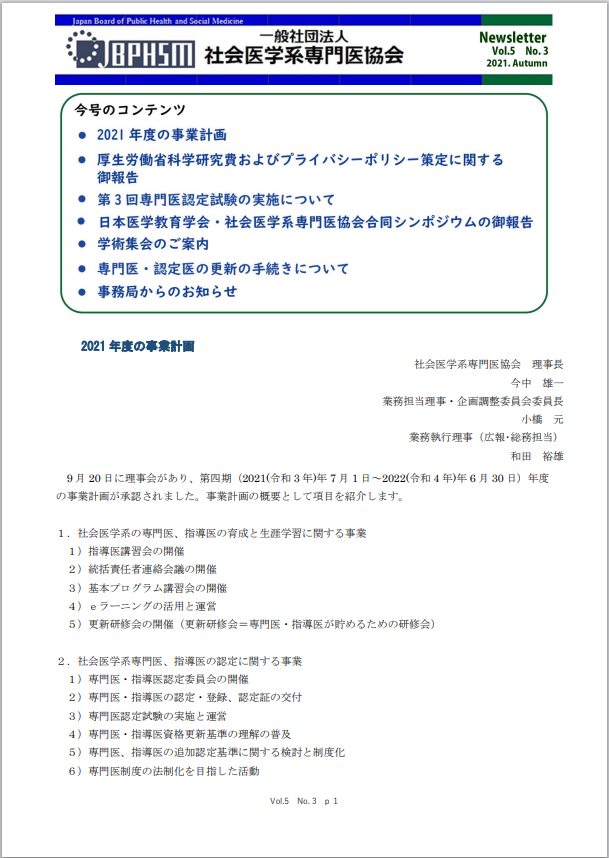 動画
社会医学系専門医について（約2分）
http://shakai-senmon-i.umin.jp/info/
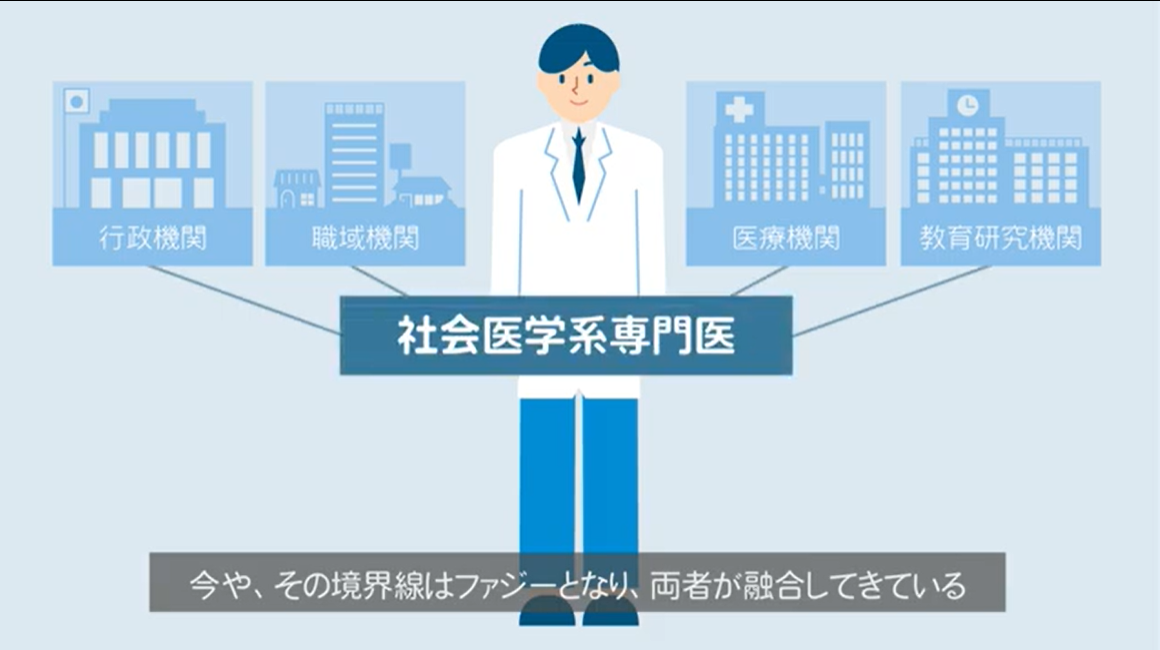 授業で
使えます！
74
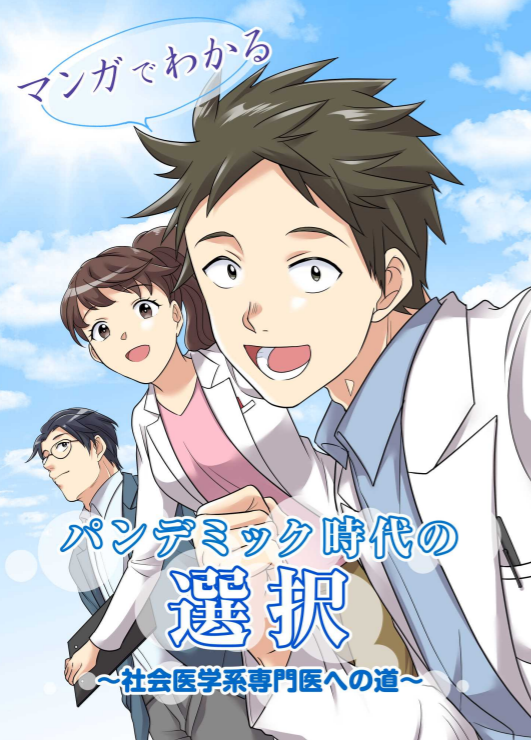 まんが
社会医学系専門医
への道
ＰＤＦ
ダウンロード
できます！
75
連載インタビュー記事【連載】社会医学系専門医の「いま・未来」
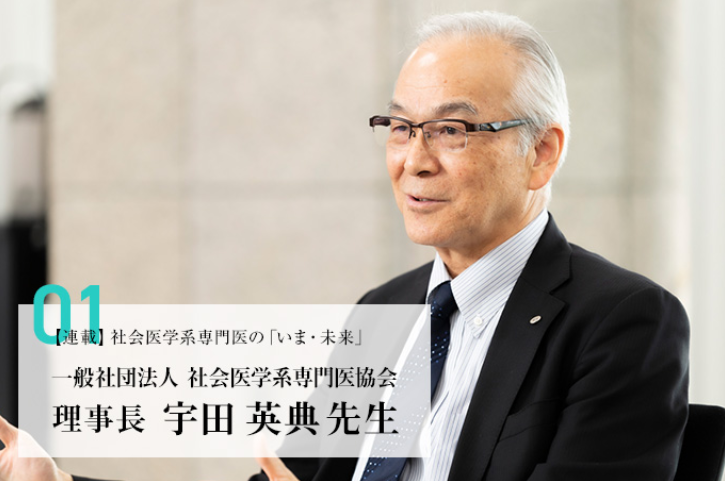 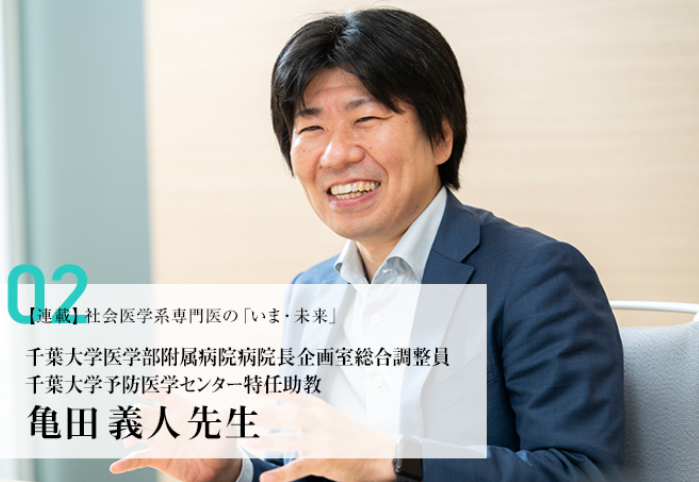 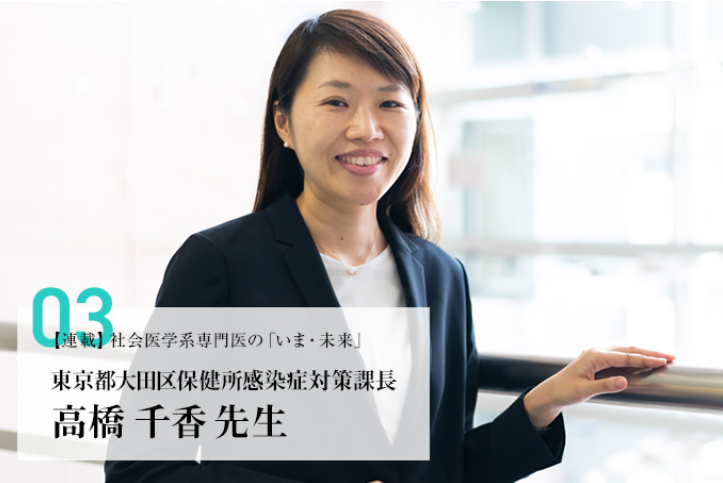 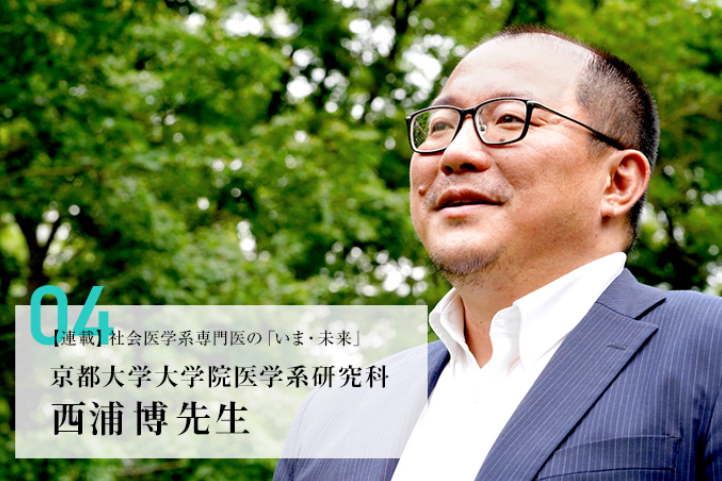 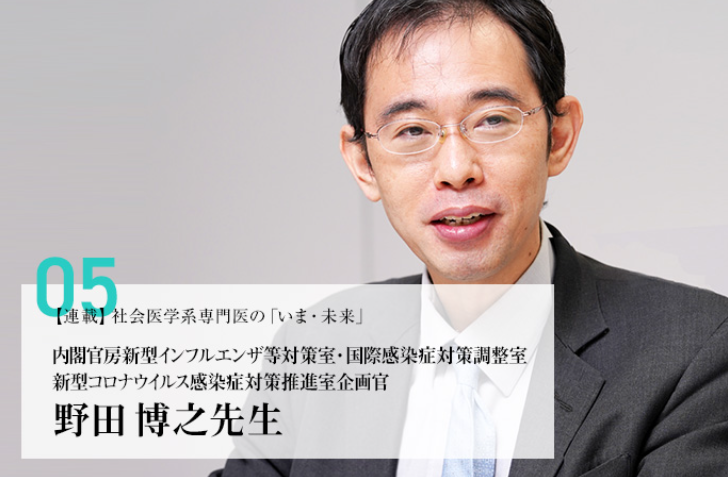 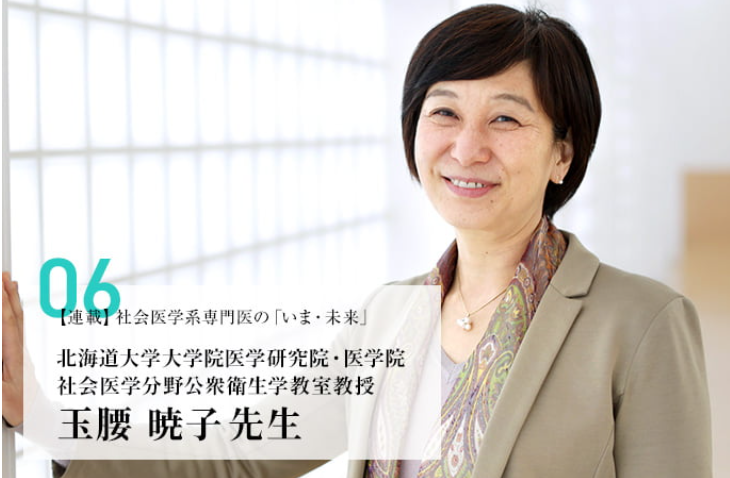 http://shakai-senmon-i.site/rinji/
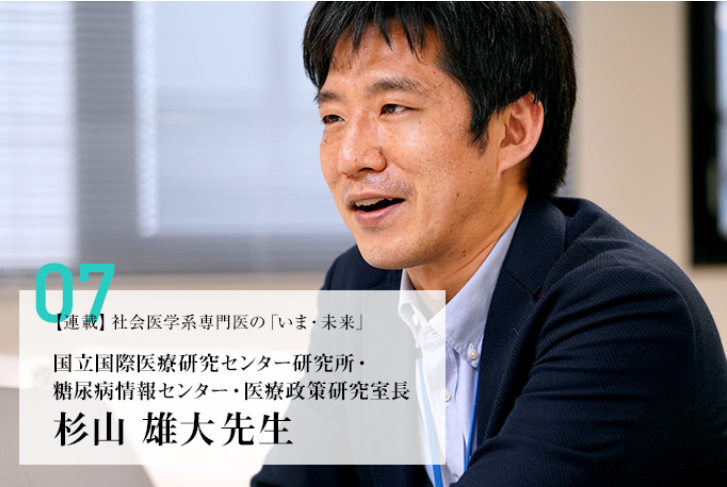 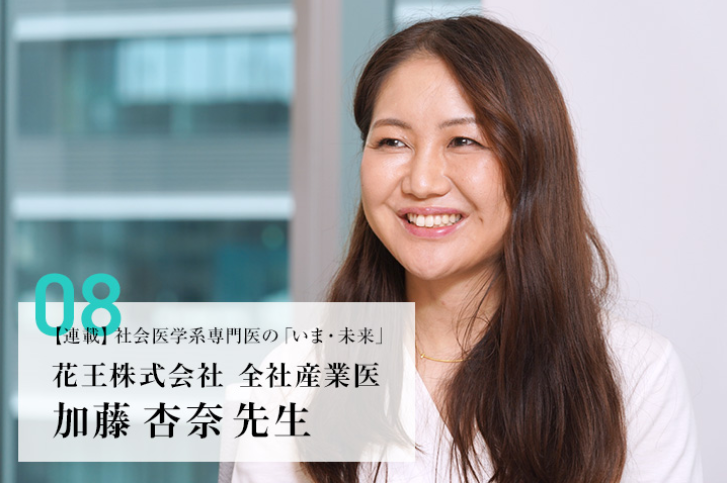 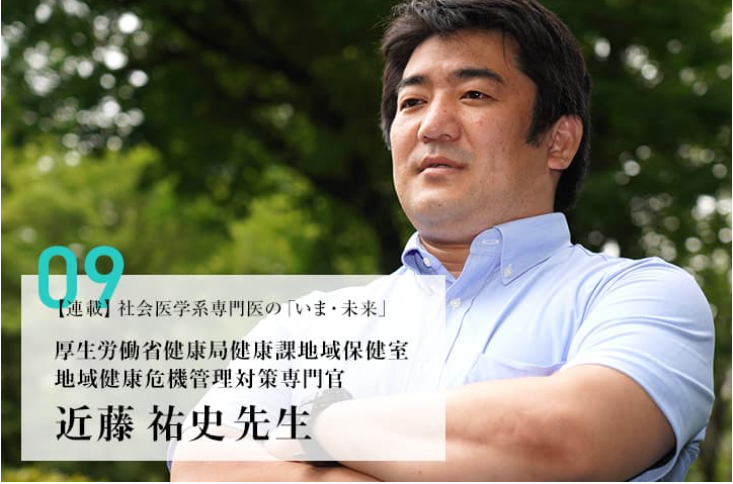 76
連載インタビュー記事【連載】社会医学系専門医の「いま・未来」
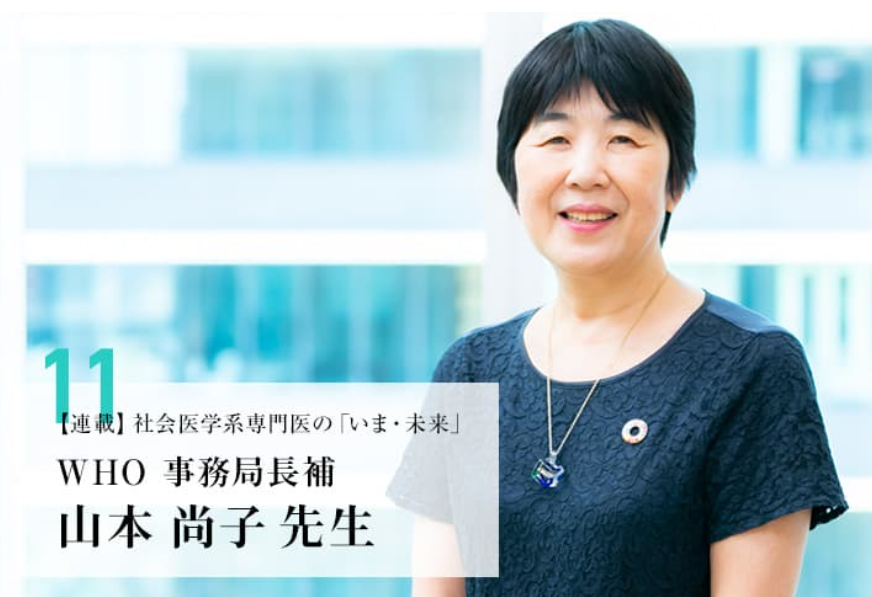 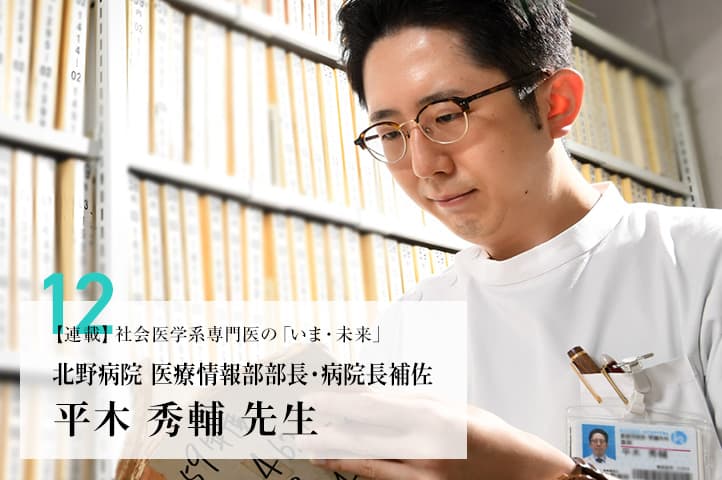 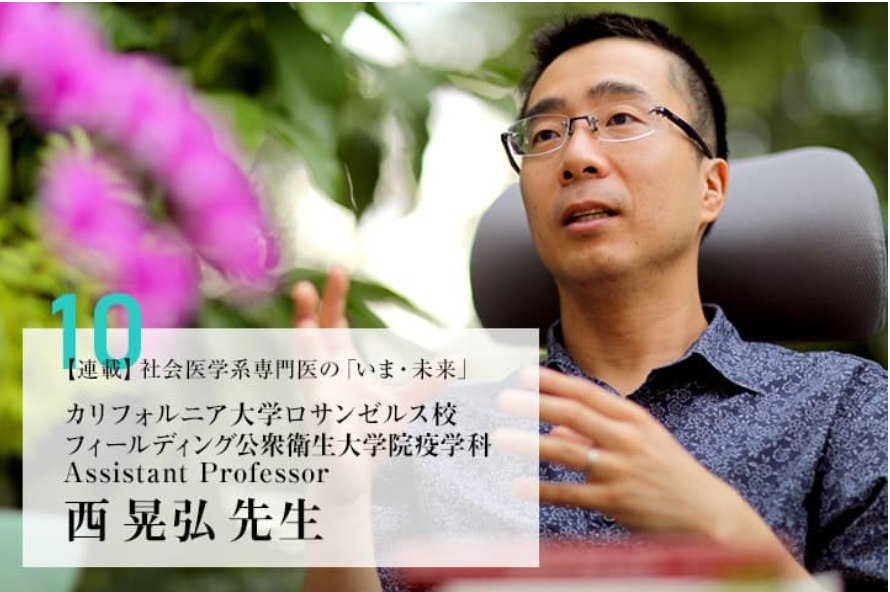 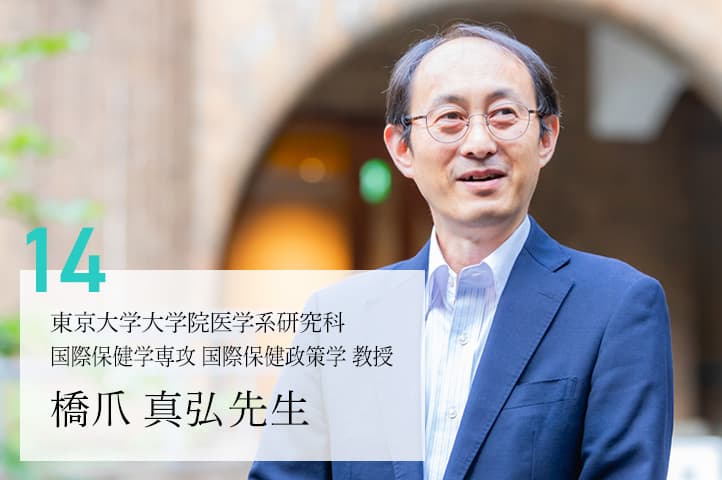 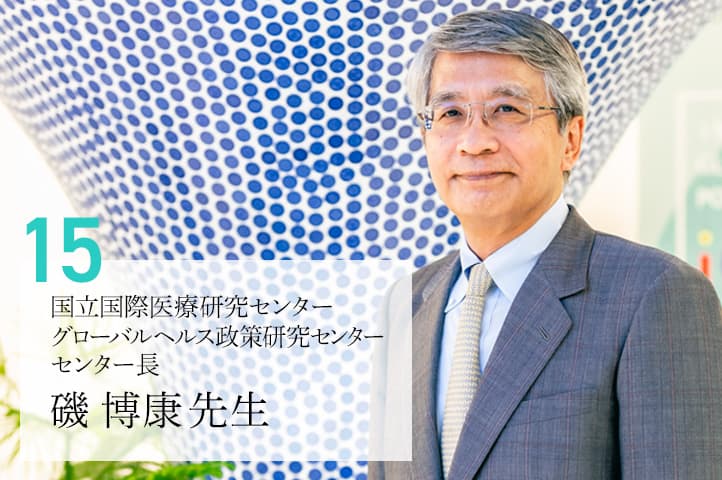 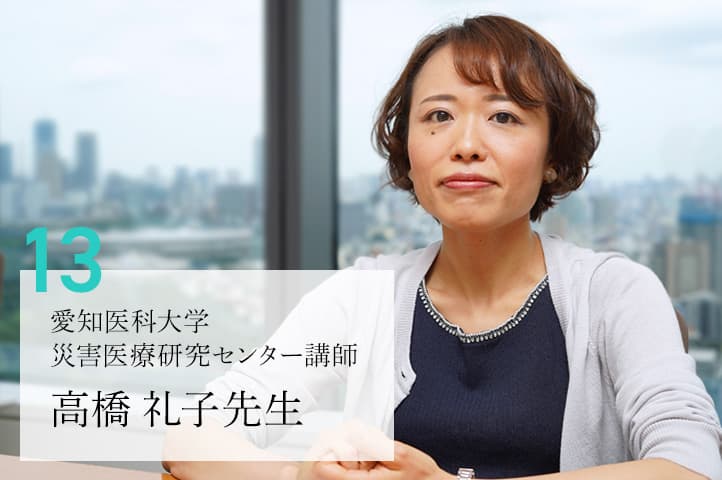 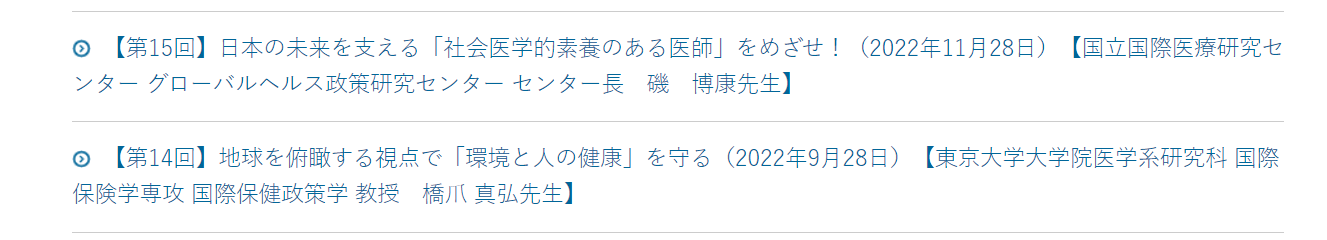 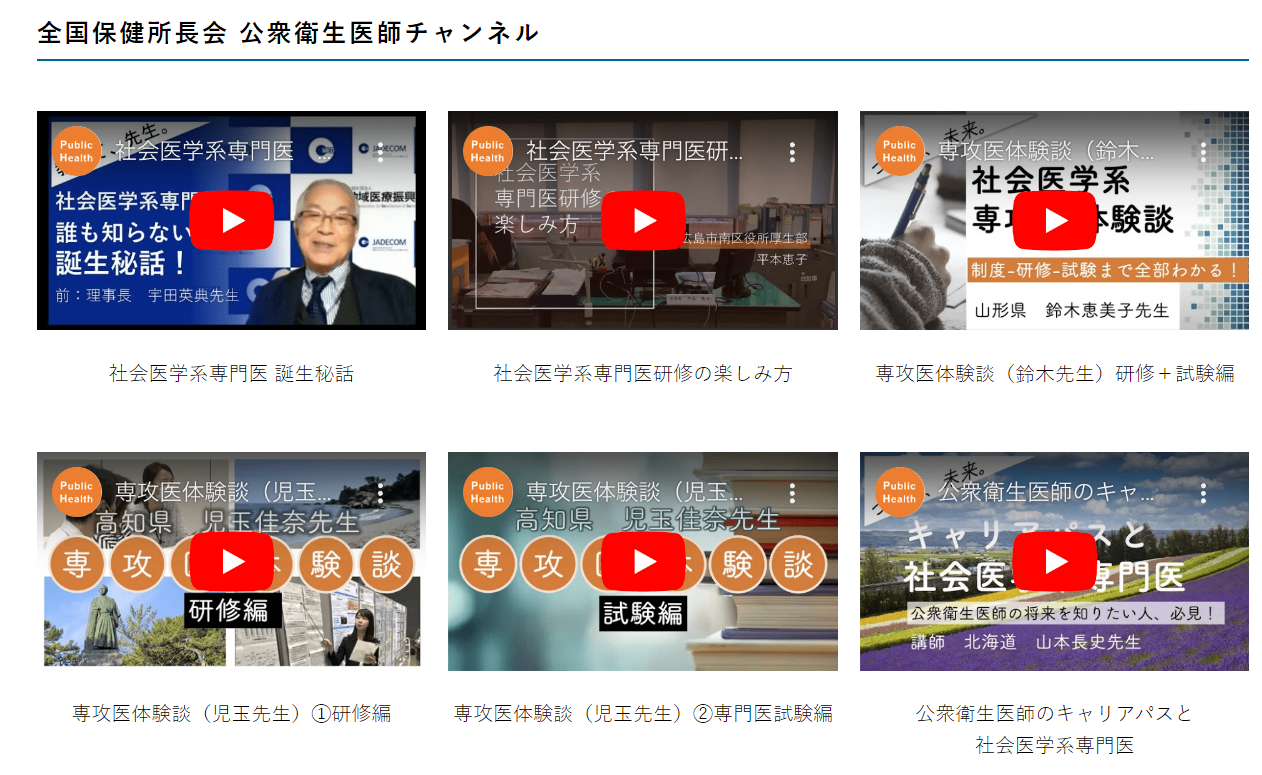 最新情報は社会医学系専門医協会ＨＰで
最新情報はWebで　「社会医学系専門医」で検索
　　　または　http://shakai-senmon-i.umin.jp/

お問い合わせはE-mailで
 jbphsm@asas-mail.jp (事務局)